Sedgwick County Department of Corrections
1995 - 2023
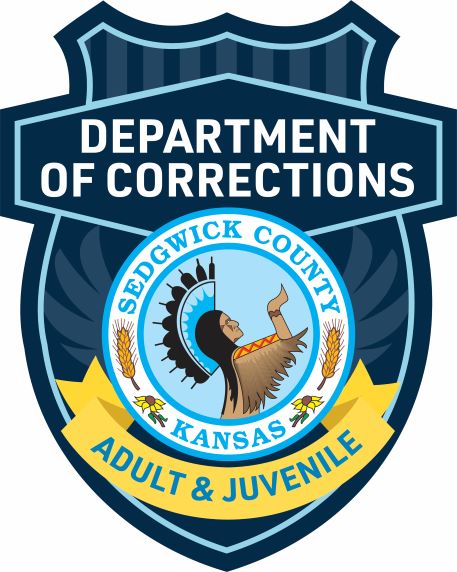 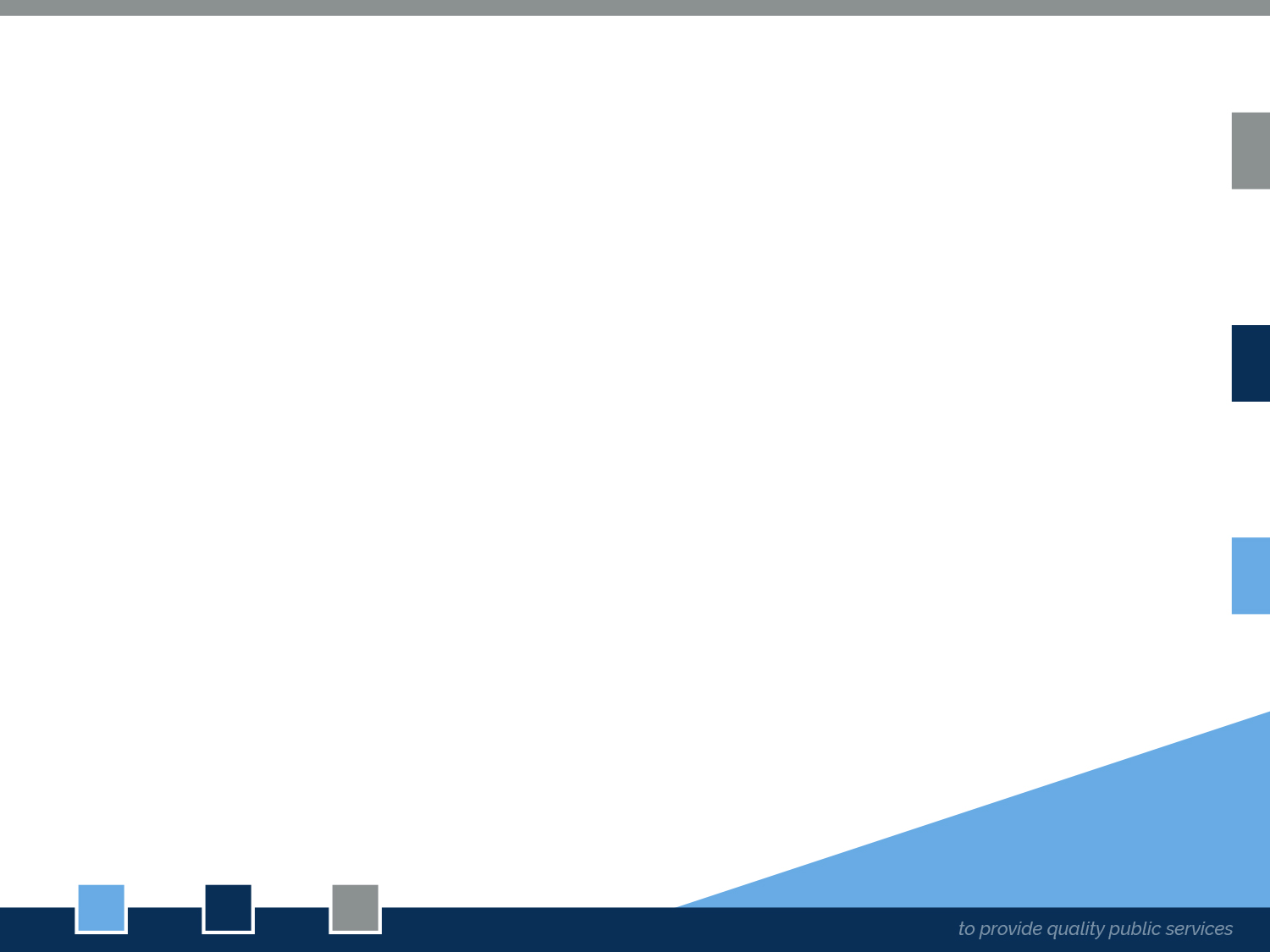 1995
Programs

DOC Administration & Operations
o Director’s office
o Grants, Fiscal Management, Housekeeping, Food, Janitorial, and Maintenance Services
 Juvenile Facilities
o Juvenile Residential Facility
o Juvenile Detention Facility
Starting Point Prevention
Home-Based Supervision
o Judge Riddel Boys Ranch
o Sedgwick County Youth Program
Juvenile Intake and Intensive Supervision Program
Adult Intensive Supervision Program
Pretrial Services Program
Adult Residential Services
The Sedgwick County Departments of Youth Services (est. 1985) and Community Corrections (est. 1983) were consolidated into the Sedgwick County Department of Corrections.
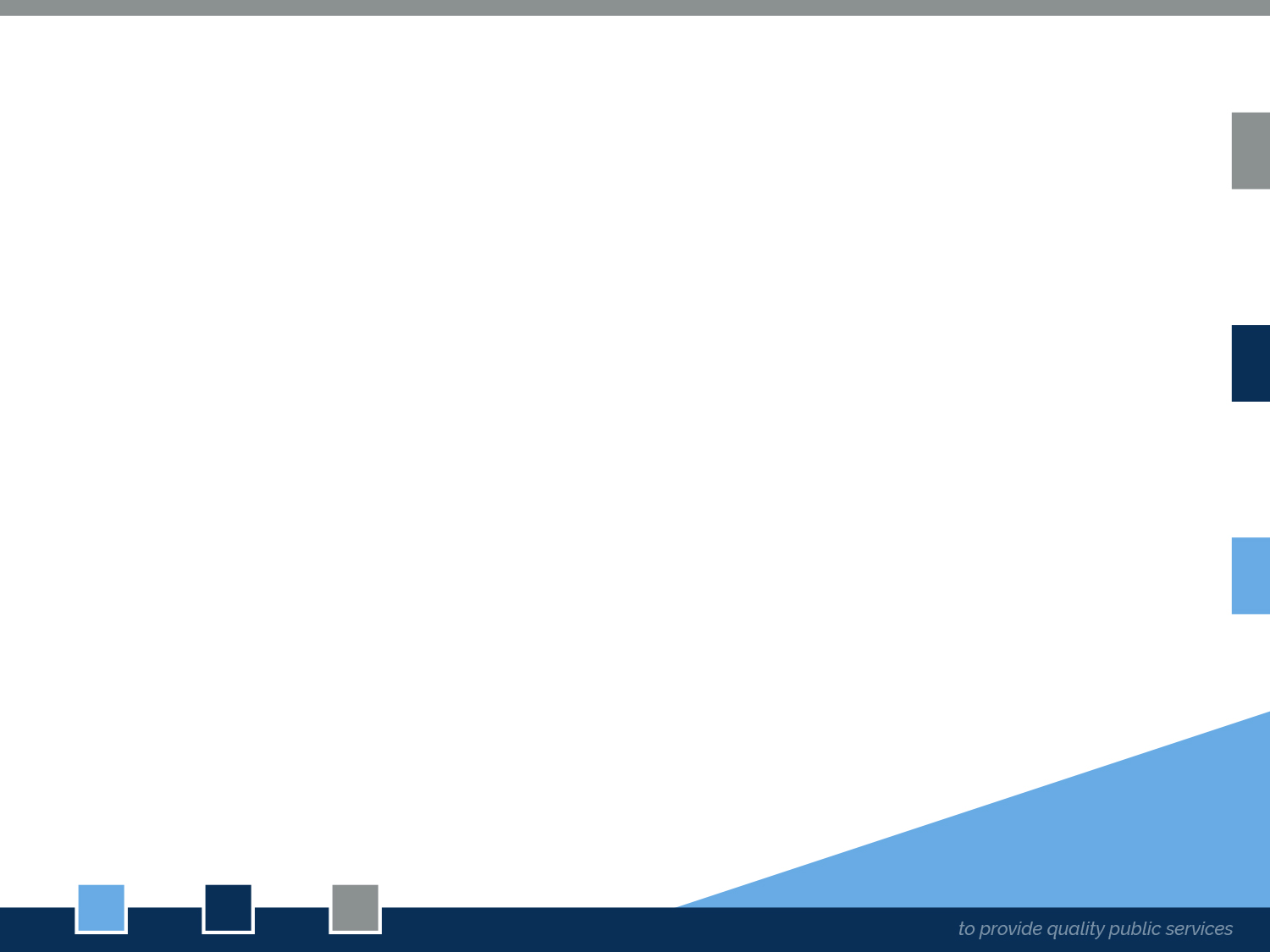 1998
Programs

DOC Administration & Operations
o Director’s office
o Grants, Fiscal Management, Housekeeping, Food, Janitorial, and Maintenance Services
 Juvenile Facilities
o Juvenile Residential Facility
o Juvenile Detention Facility
Starting Point Prevention
Home-Based Supervision
o Judge Riddel Boys Ranch
o Sedgwick County Youth Program
Juvenile Intake and Assessment Center
Juvenile Field Services
Juvenile Intake and Intensive Supervision
Juvenile Case Management
Adult Intensive Supervision Program
Adult Residential Services
The Juvenile Intake and Assessment Center (est. 1996) and Juvenile Field Services (est. 1998) joined the Department of Corrections.
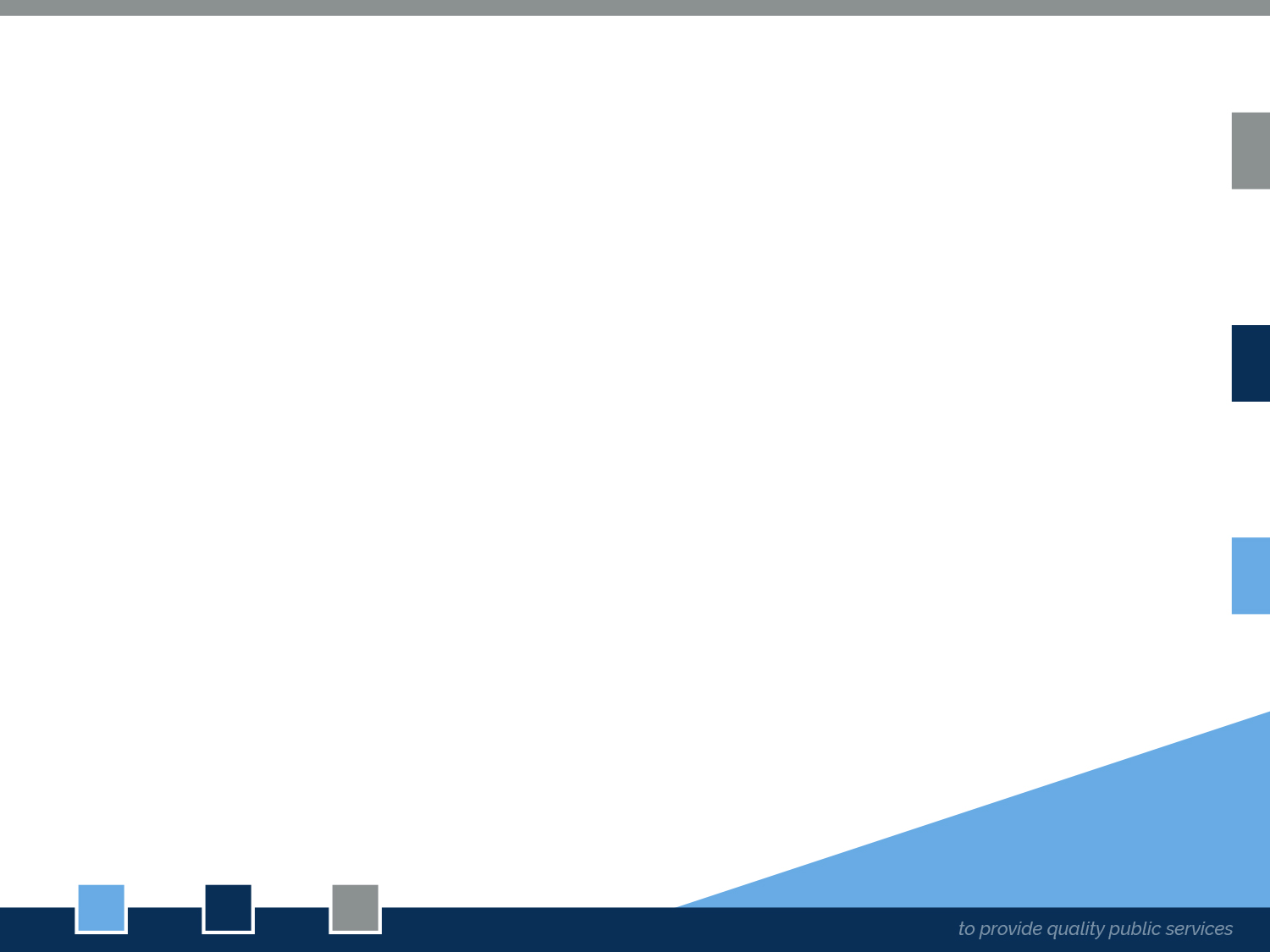 2006
Programs

DOC Administration & Operations
o Director’s office
o Grants, Fiscal Management, Housekeeping, Janitorial, and Maintenance Services.
 Juvenile Facilities
o Juvenile Residential Facility
o Juvenile Detention Facility
Starting Point Prevention
Home-Based Supervision
o Judge Riddel Boys Ranch
o Sedgwick County Youth Program
Juvenile Intake and Assessment Center
Juvenile Field Services
 Juvenile Intake & Intensive Supervision
 Juvenile Case Management
Adult Intensive Supervision Program
Adult Residential Services
Criminal Justice Alternatives
	Pretrial Services Program
	Sedgwick County Drug Court
	Day Reporting Center
The Criminal Justice Alternatives (CJA) was formed and joined the Department of Corrections.

In 2004, the Criminal Justice Coordinating Council (CJCC) was formed to find efficiencies in the criminal justice system and develop and implement alternative programs designed to reduce recidivism, and provide adequate, well-run facilities.

The CJCC developed the Criminal Justice Comprehensive Master Plan for Sedgwick County which was adopted by the BOCC in 2005.
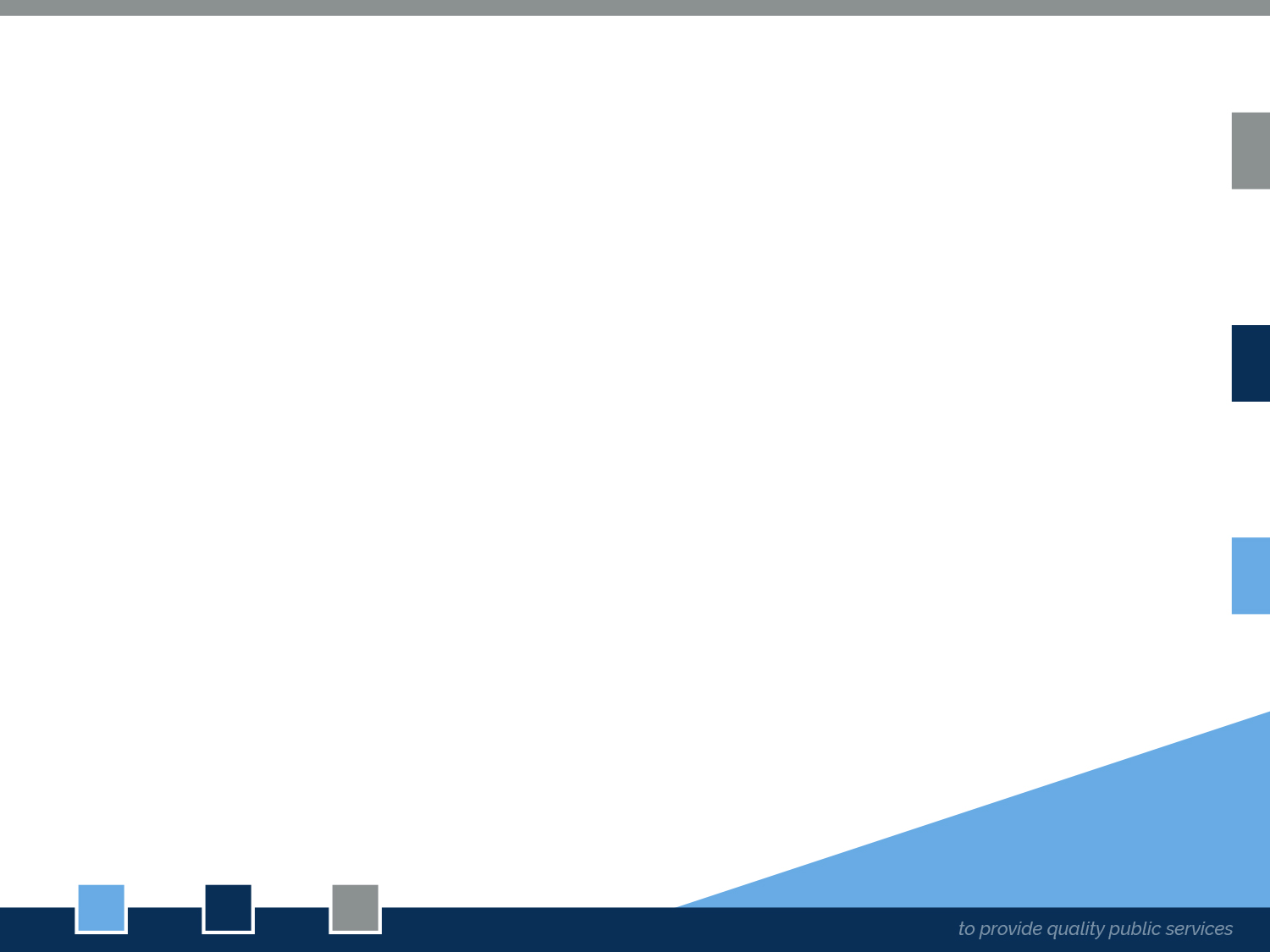 2017
Programs

DOC Administrative Services
o Director’s office
o Centralized Administrative & Business Services
o Professional Development/Training
 Juvenile Services
o Juvenile Residential Facility
o Juvenile Detention Facility
Starting Point Prevention
Home-Based Supervision
Weekend Alternatives to Detention Program
o Sedgwick County Youth Program
o Juvenile Intake and Assessment Center
o Juvenile Field Services
 Juvenile Intake & Intensive Supervision
 Juvenile Case Management
 Judge Riddel Boys & Girls Alternative Program
Adult Services
o Intensive Supervision Program
o Adult Residential & Service Center
o Criminal Justice Alternatives
Pretrial Services Program
Sedgwick County Drug Court
Changes to organizational structure, programming and services, including-

Janitorial and Maintenance Services were centralized with Sedgwick County’s Division of Information and Operations.

In 2014, the Judge Riddel Boys Ranch was closed after nearly 50 years in operation due to lack of funding.

In 2015, the Judge Riddel Boys & Girls Alternative Program was opened.

Sedgwick County Youth Program (SCYP) was closed in 2017.

KDOC Reinvestment / Regional Grant Funding
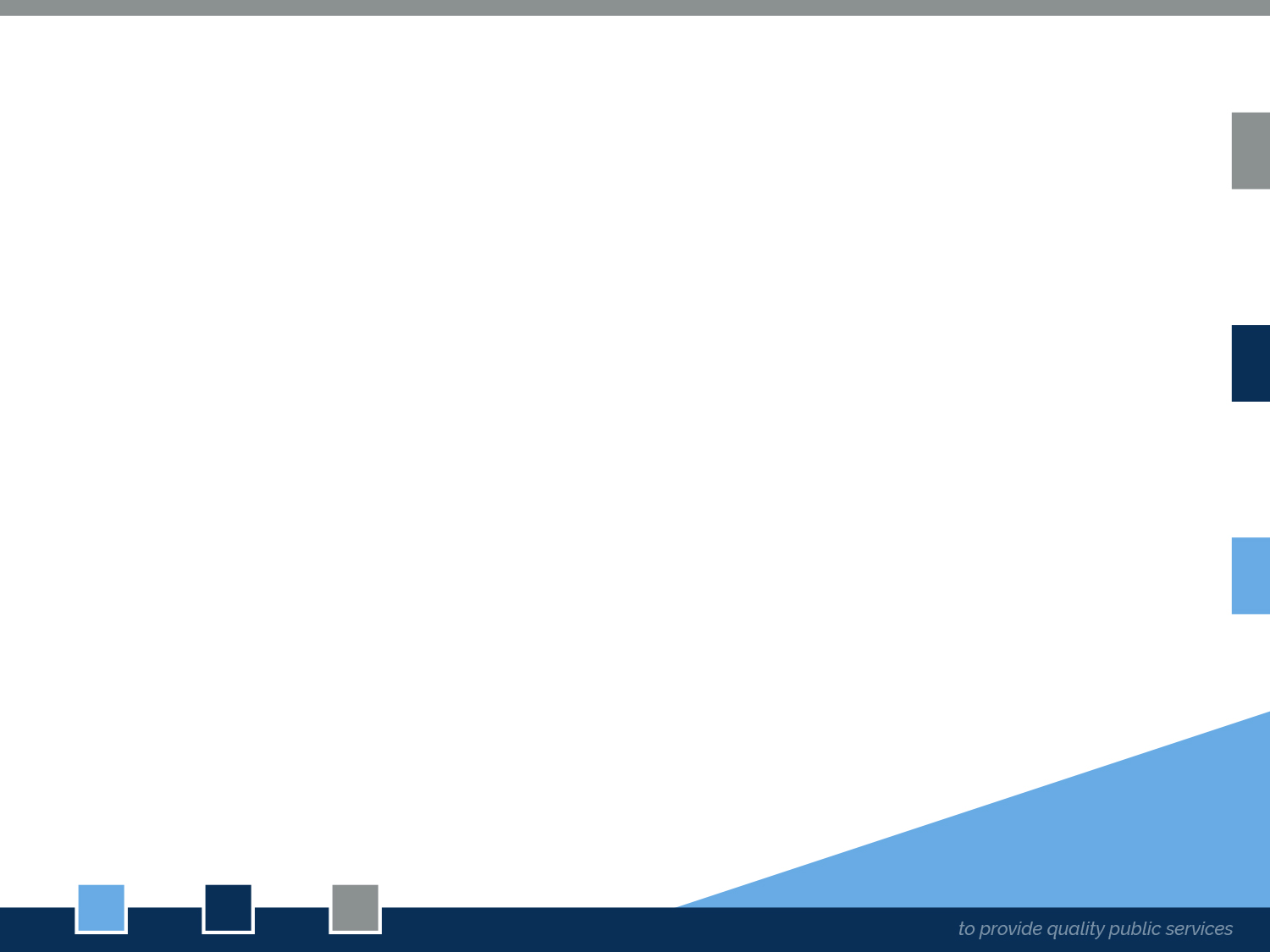 2023
Programs

Administrative Services
Director’s office
Centralized Administrative & Business Services
Continuous Quality Improvement / Professional         Development 

Juvenile Services
Juvenile Detention & Residential Facility
Juvenile Intake and Assessment Center
Coordination of Services – P.O.W.E.R. / Alternatives to Detention Programs
Immediate Intervention Program – Serving pre-adjudicated / low-risk youth 
Juvenile Field Services
Intensive Supervision, Case Management & Conditional Release 
Evening Reporting Center
Home Base Services 

Adult Services
Intensive Supervision Program
Adult Residential & Work Release Facility
Criminal Justice Alternatives
Pretrial Services Program
Sedgwick County Drug Court
Changes to organizational structure, programming and services, including-

Renamed Department of Corrections & Department Branding Created 

Evening Reporting Center (ERC) began offering evidence-based programming in 2018.

Immediate Intervention Programming (IIP) began serving pre-adjudicated / low-risk youth through JIAC. 

KDOC Evidence-based funding grants started in 2020

Juvenile Residential Facility was temporarily closed due to staffing shortages in April 2022 and reopened at a limited capacity in May 2023.
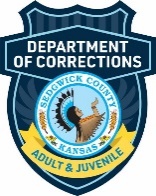 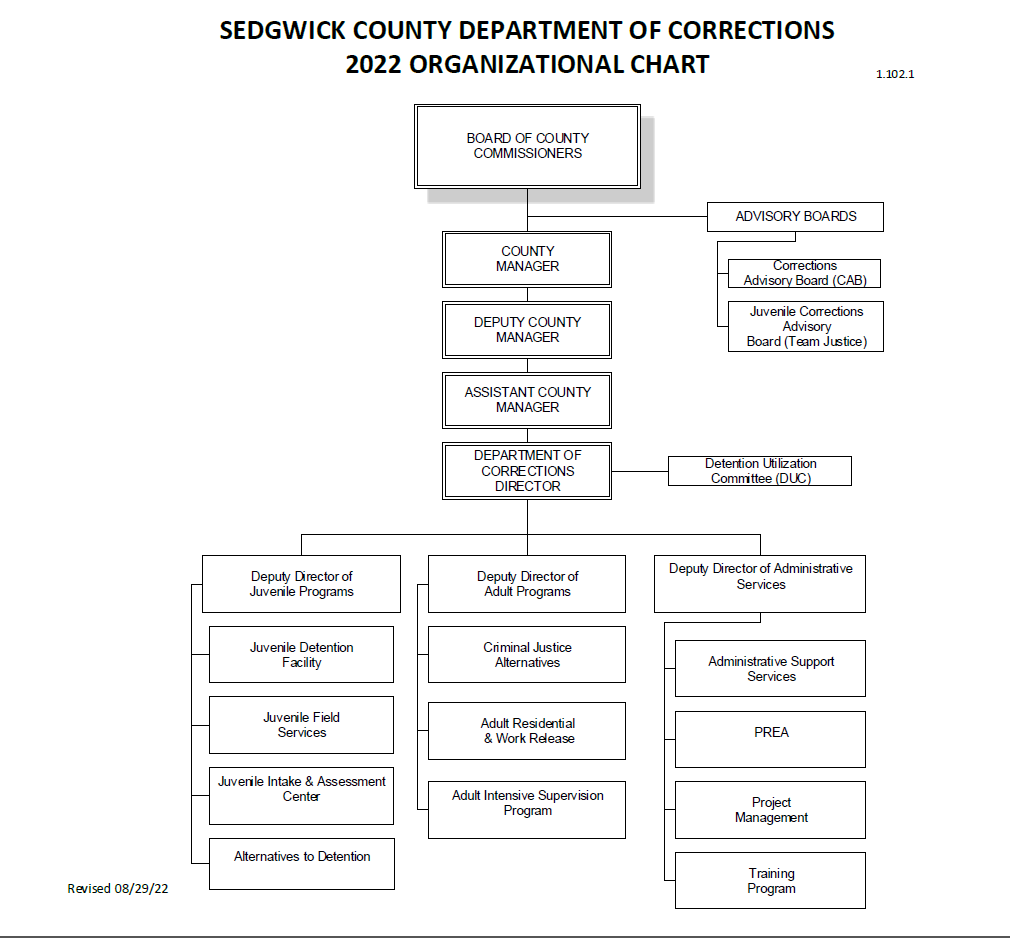 DOC Directors1995 - 2023
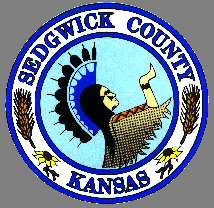 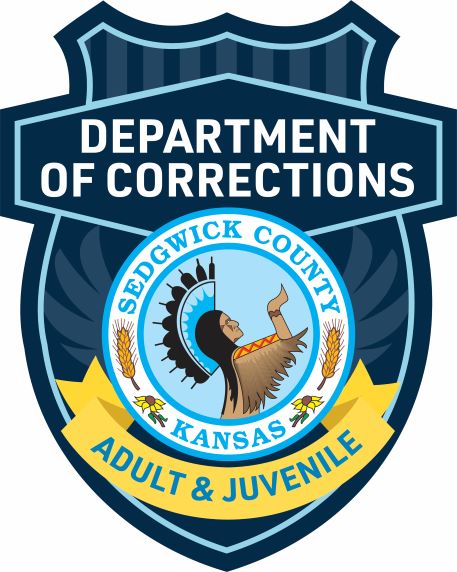 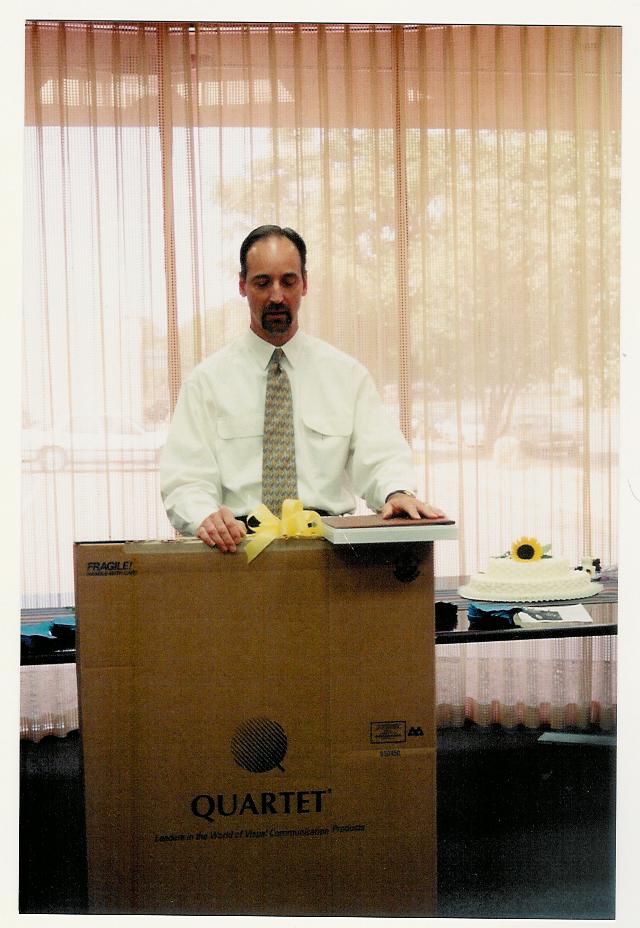 Ken Hales, Director
1995 – 1997
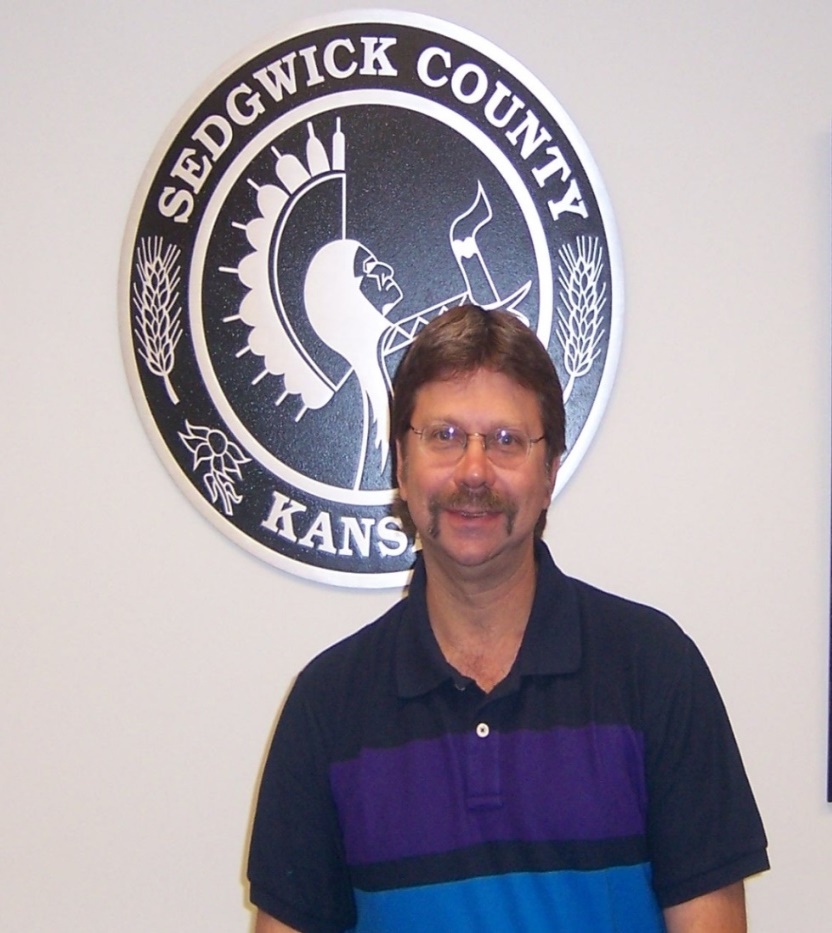 Mark Masterson, Director
1998 – 2016
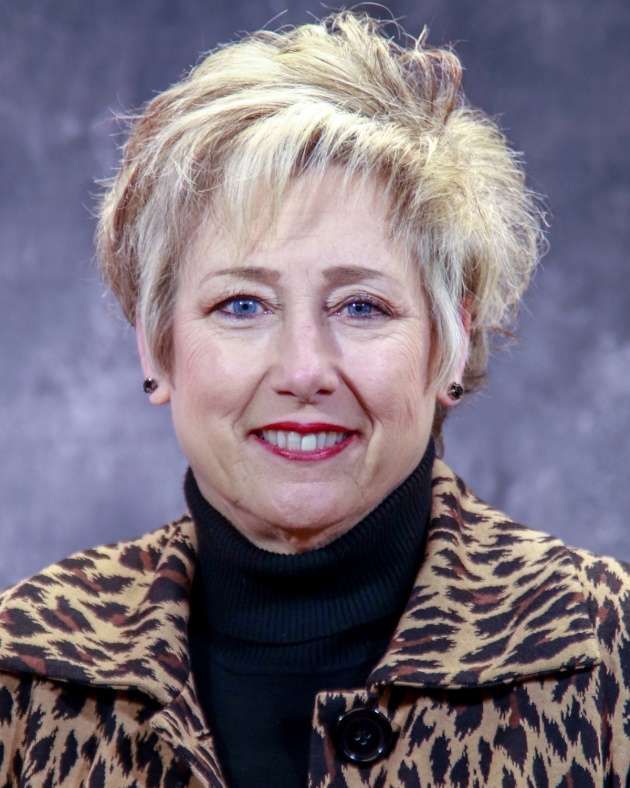 Glenda Martens, Director
2016 – 2021
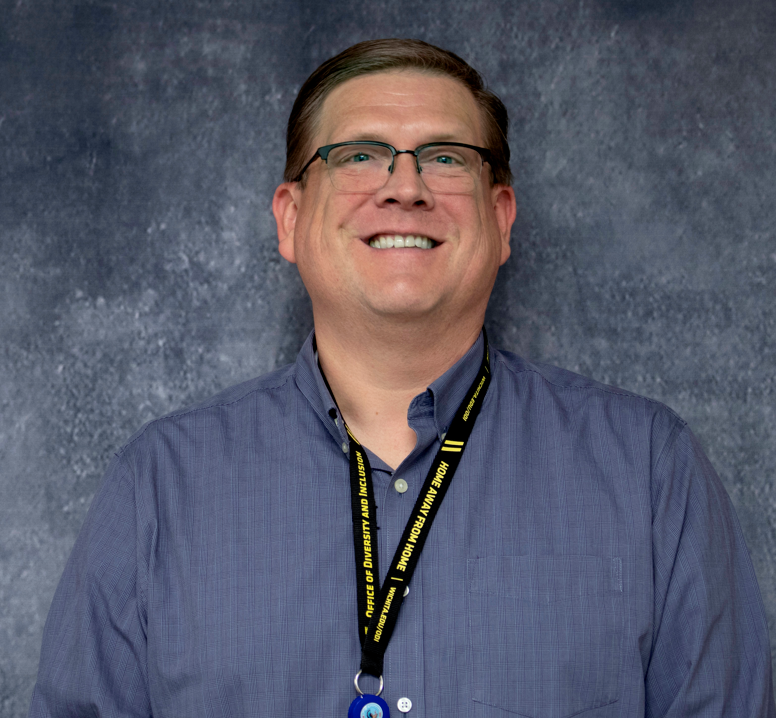 Steven Stonehouse, Director
2022 – Present
Advisory Board Chairs1995 – 2023
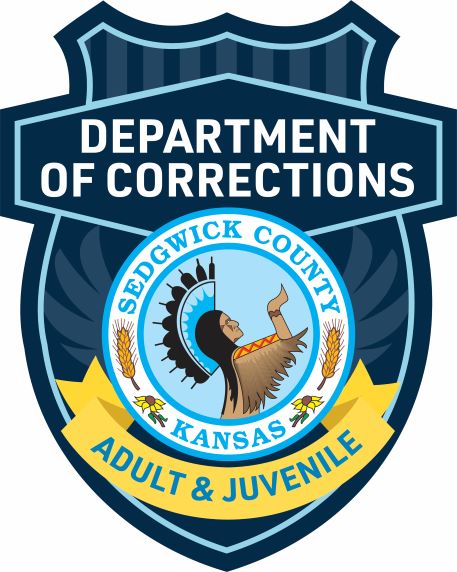 Community Corrections Advisory Board Chairs
1995 - 96	Galan M. Janeksela
1997 - 98	Douglas R. Roth
1999 - 01	Terri Moses	
2002 - 03	Amy Cullom
2004 - 06	Ann Swegle	
2007 - 10	Robert Hinshaw

2011		Bruce Kouba/Ann    		Swegle
2012 - 13	Deanna Carrithers	

2014		Kelli Grant
2015		Peter Shay
2016 – 17 	Ann Swegle
2018		Kelli Grant
2019		Kelli Grant
2020		Kelli Grant
2021		Ann Swegle
2022		Michael Birzer
2023		Michael Birzer
Juvenile Justice Advisory Board Chairs
1999 - 01	Margalee Wright
2002 - 06	Karen Langston
2007 - 13	Terri Moses
2014 	Ron Paschal
2015 - 16	Terri Moses
2017		Mark Masterson
2018		Shantel Westbrook
2019		Terri Moses

2020		Karen Countryman-    		Roswurm
2021		Kellie Hogan
2022		Mark Masterson
2023		Kristin Peterman
Program Locations 1995 – 2023
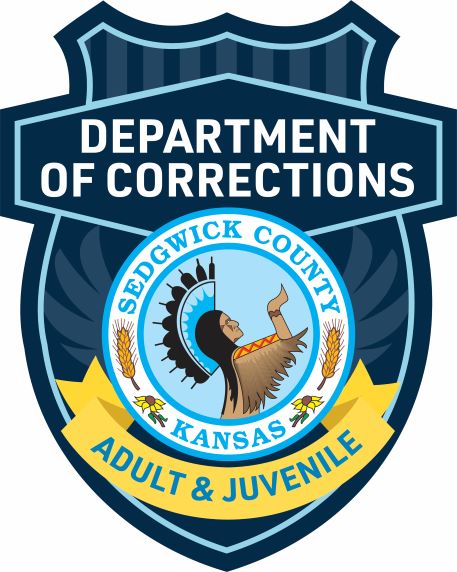 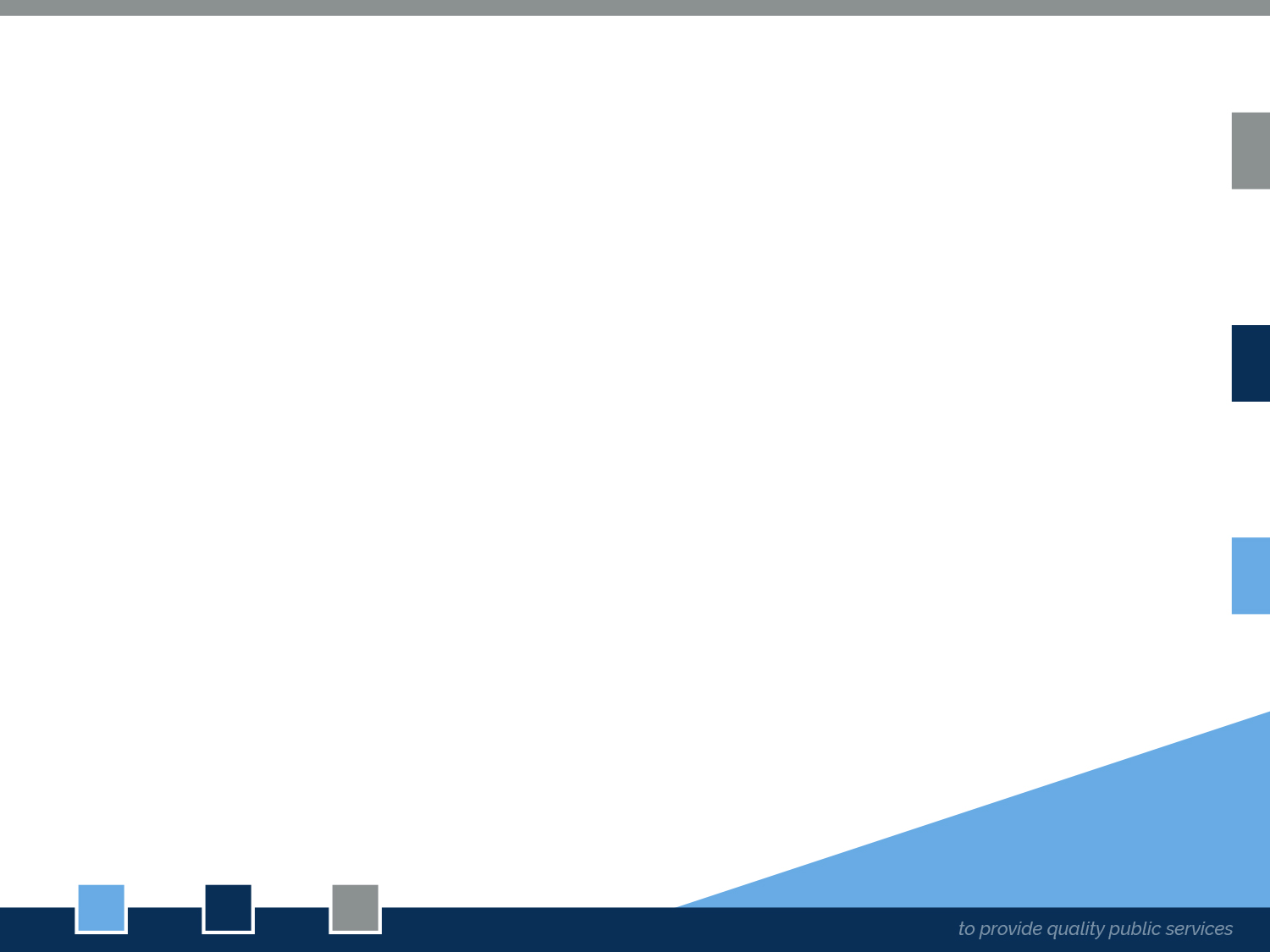 Administration905 N. Main1995 - 2006
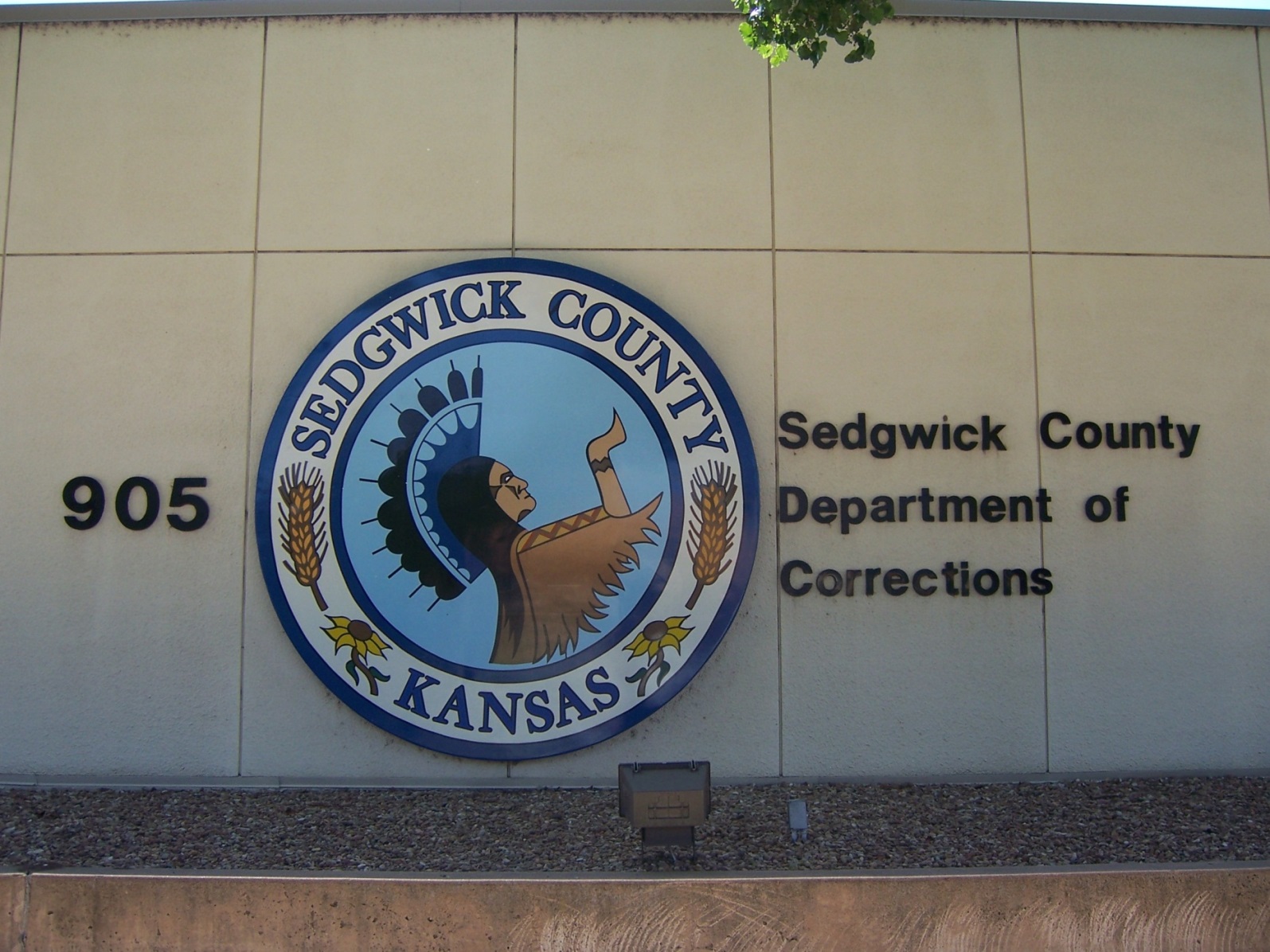 [Speaker Notes: Acquired building in 1989, CC administration moved here – DOC Administration began here in 1995 and then moved to the new JDF in 2006.]
Administration700 S. Hydraulic2006 - present
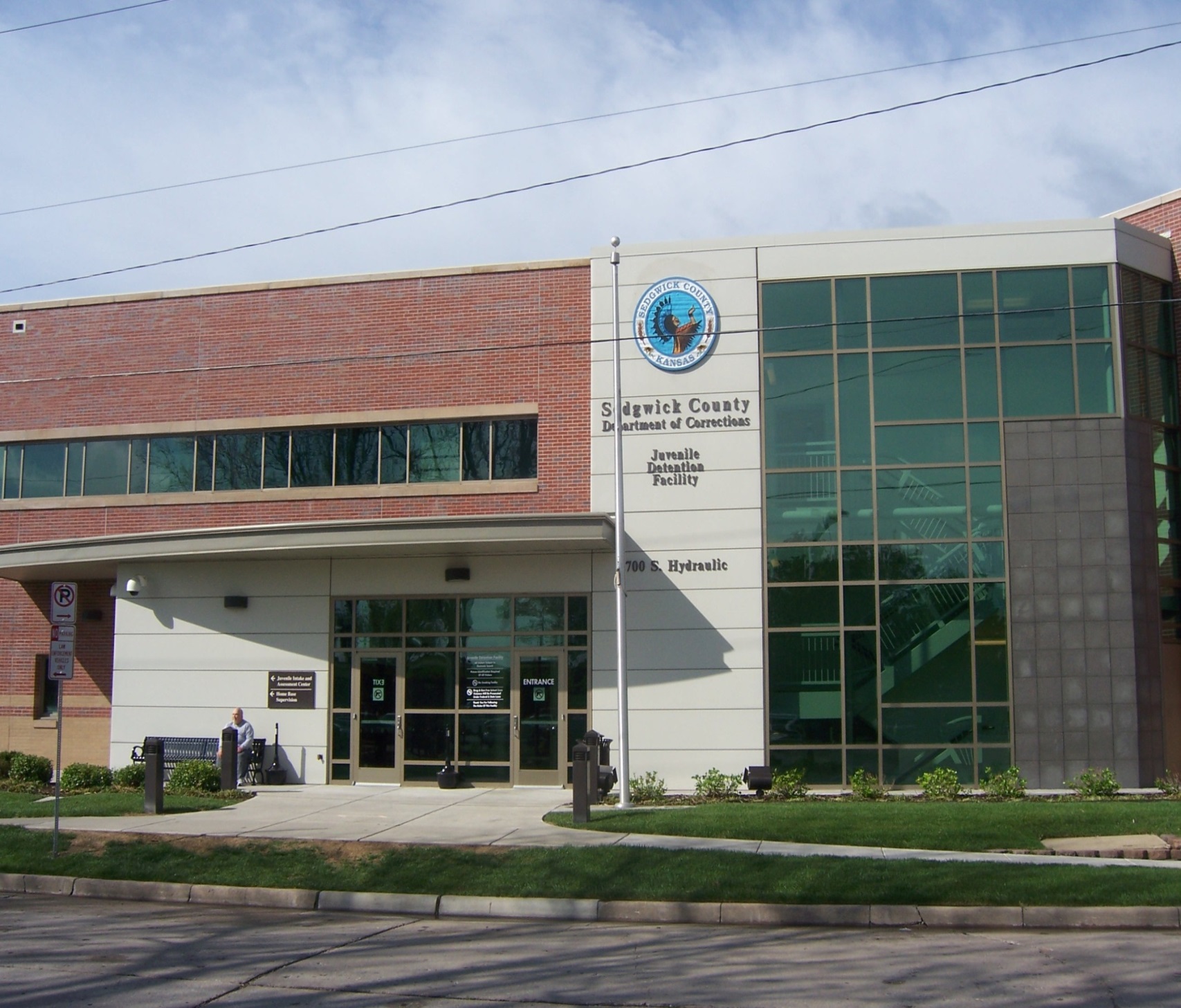 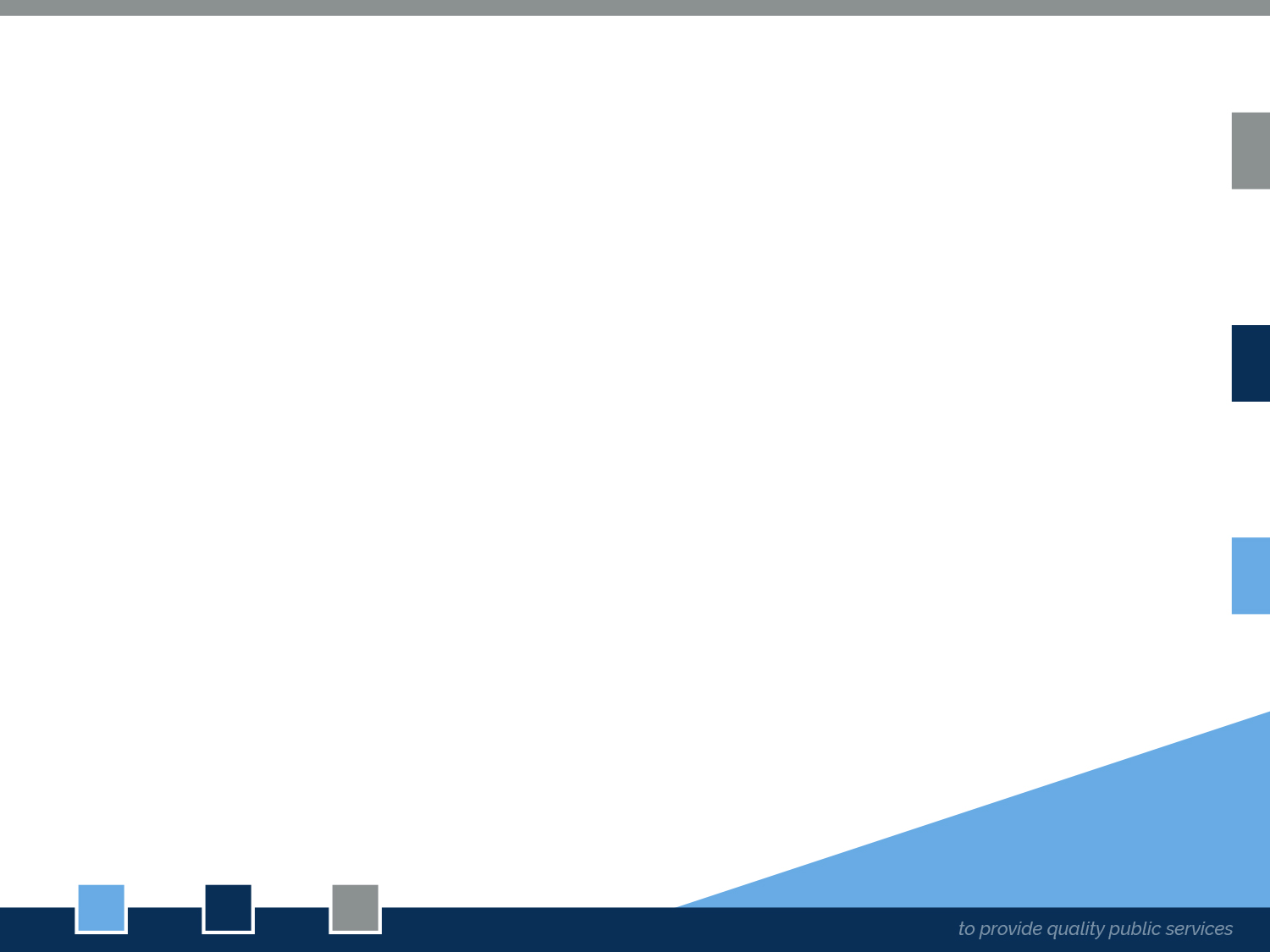 Adult Intensive Supervision905 N. Main1989 - present
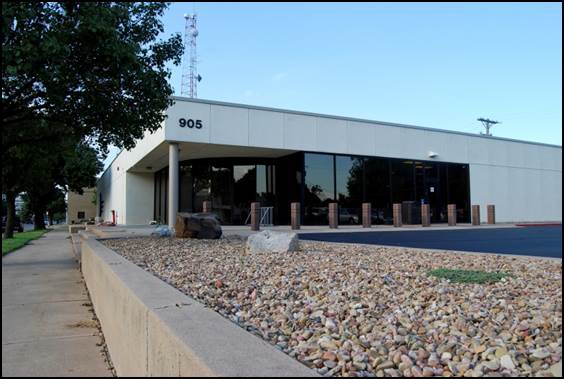 [Speaker Notes: Acquired building in 1989, AISP moved here. Remains here in 2015.]
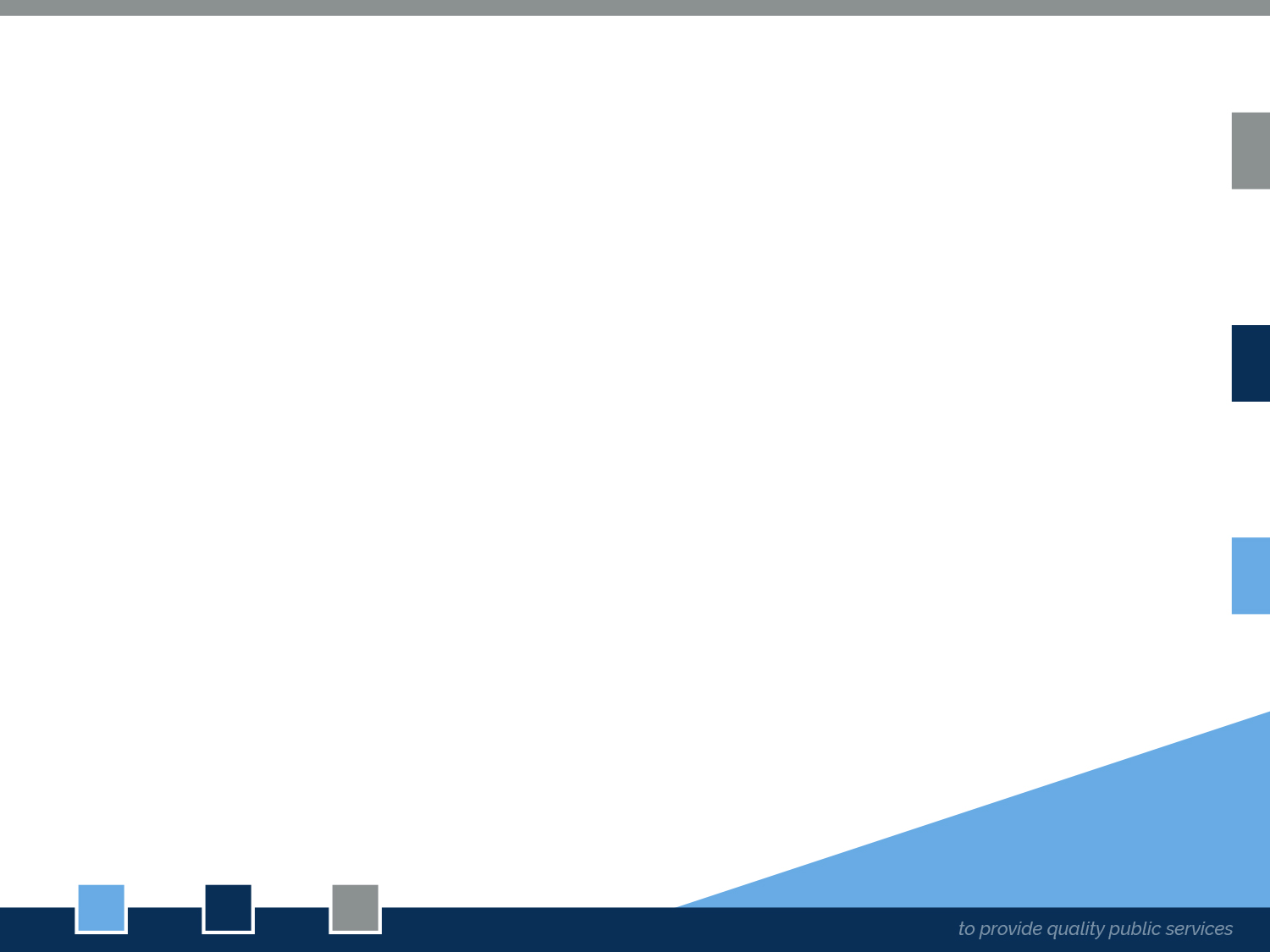 Pretrial Services Program905 N. Main1994 – 2009 / 2022 – Present
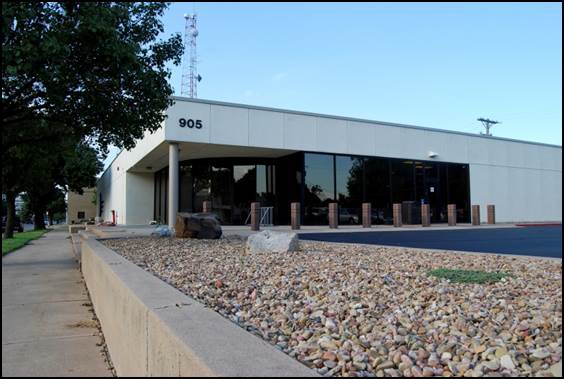 [Speaker Notes: PSP created om 1994.  Moved to CJA division in 2009.]
Criminal Justice Alternatives

Drug Court & Pretrial Services Program
3803 E. Harry, Suite 121
2009 - 2022
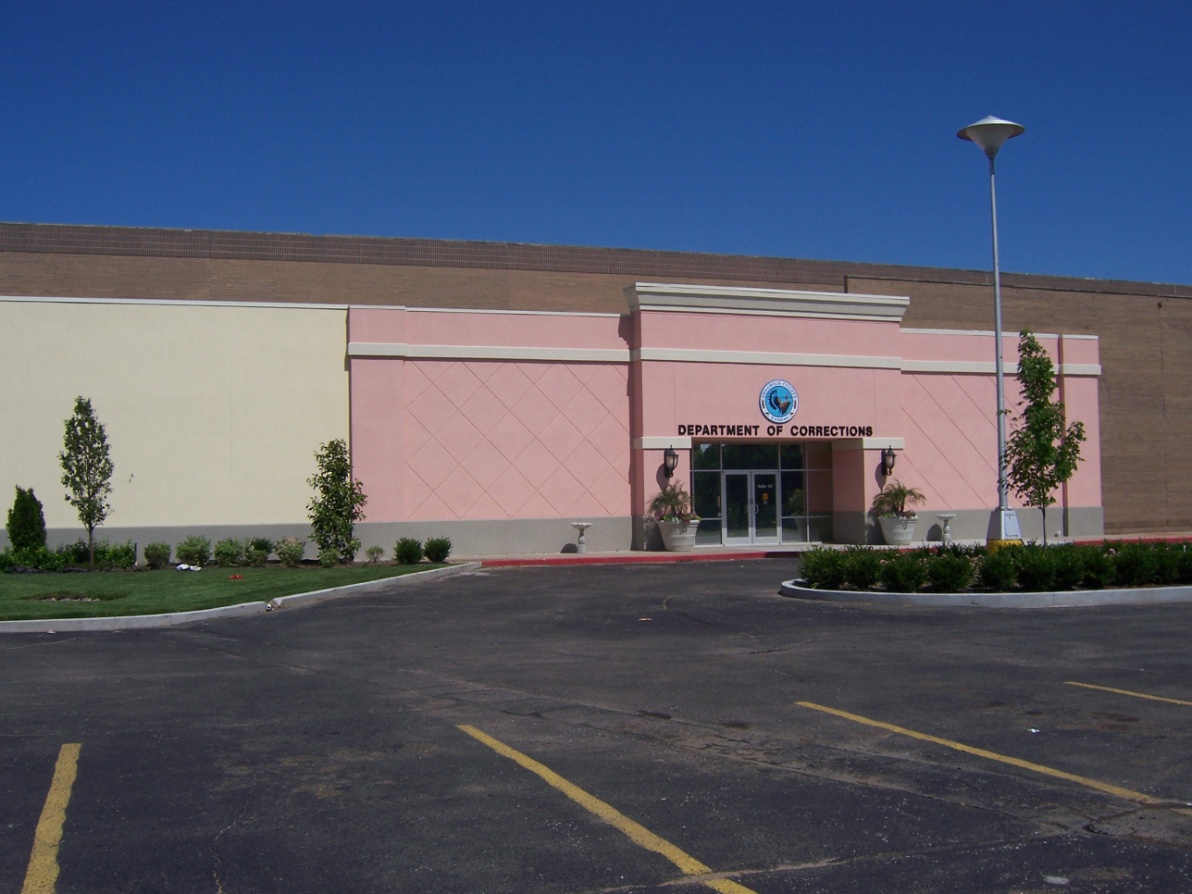 [Speaker Notes: Check dates]
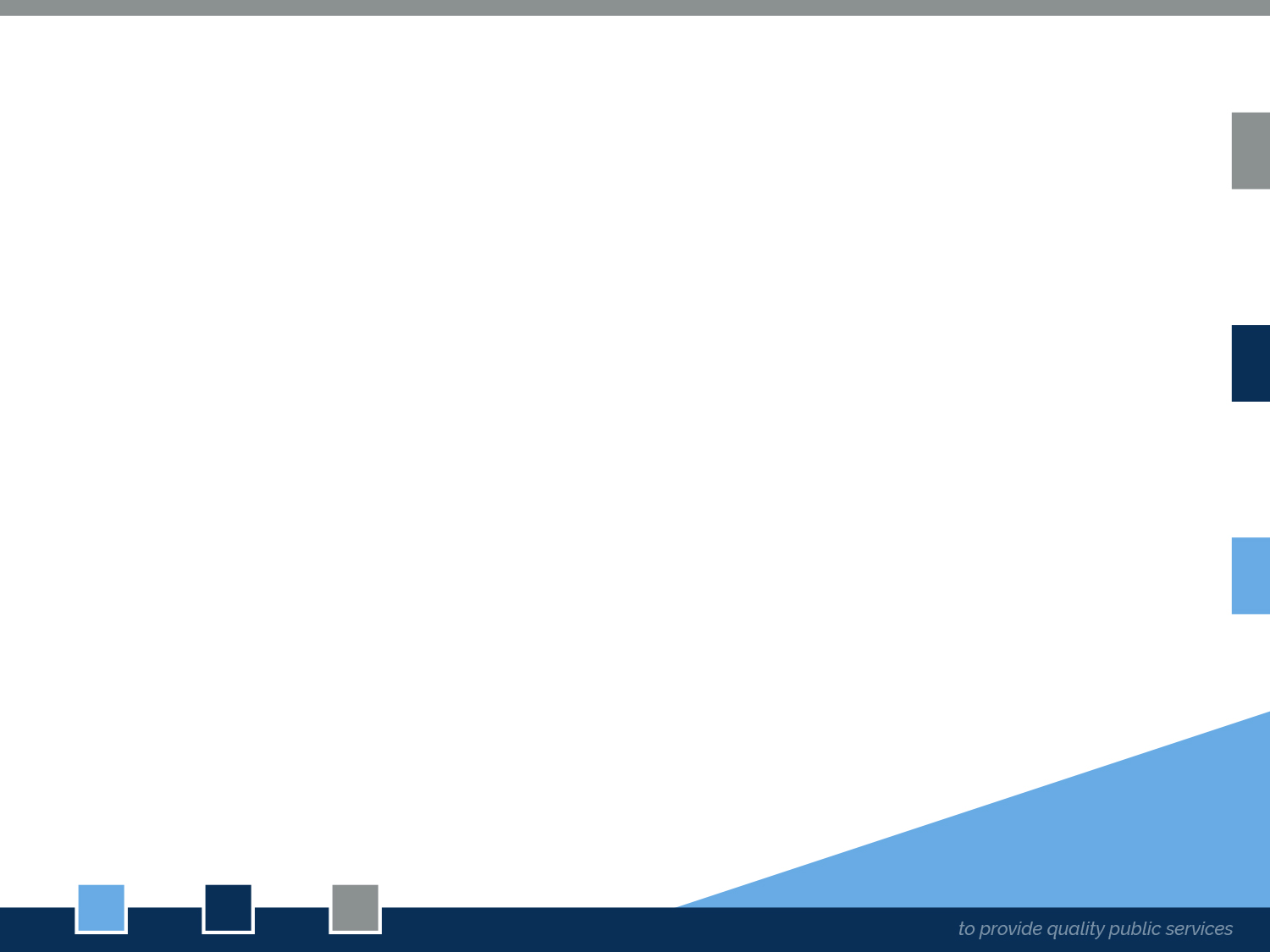 Adult Residential207/209 N. Emporia1989 – 2001
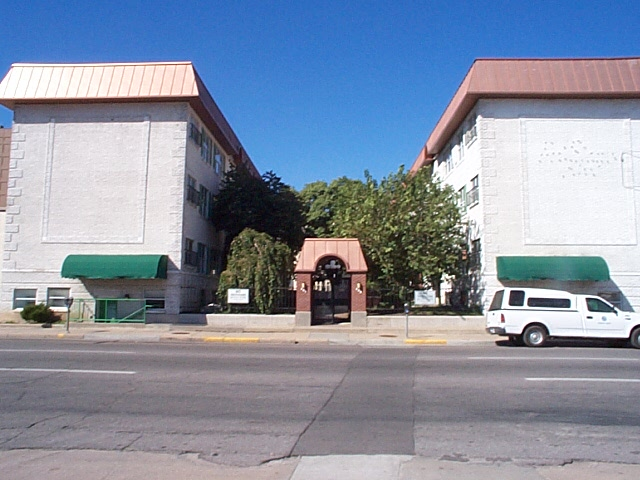 [Speaker Notes: Buildings purchased in 1989, left facilities in 2001.]
Sedgwick County Work Release
 622 E. Central/623 E. Elm2001 - Present
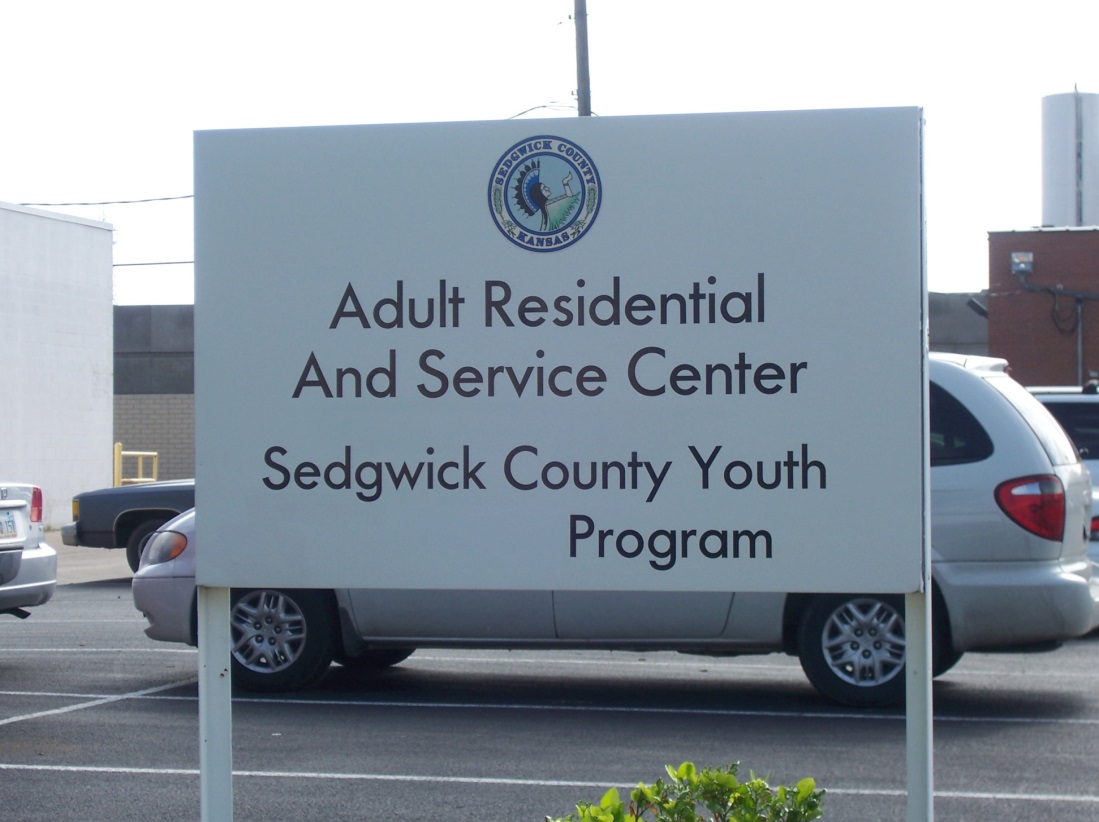 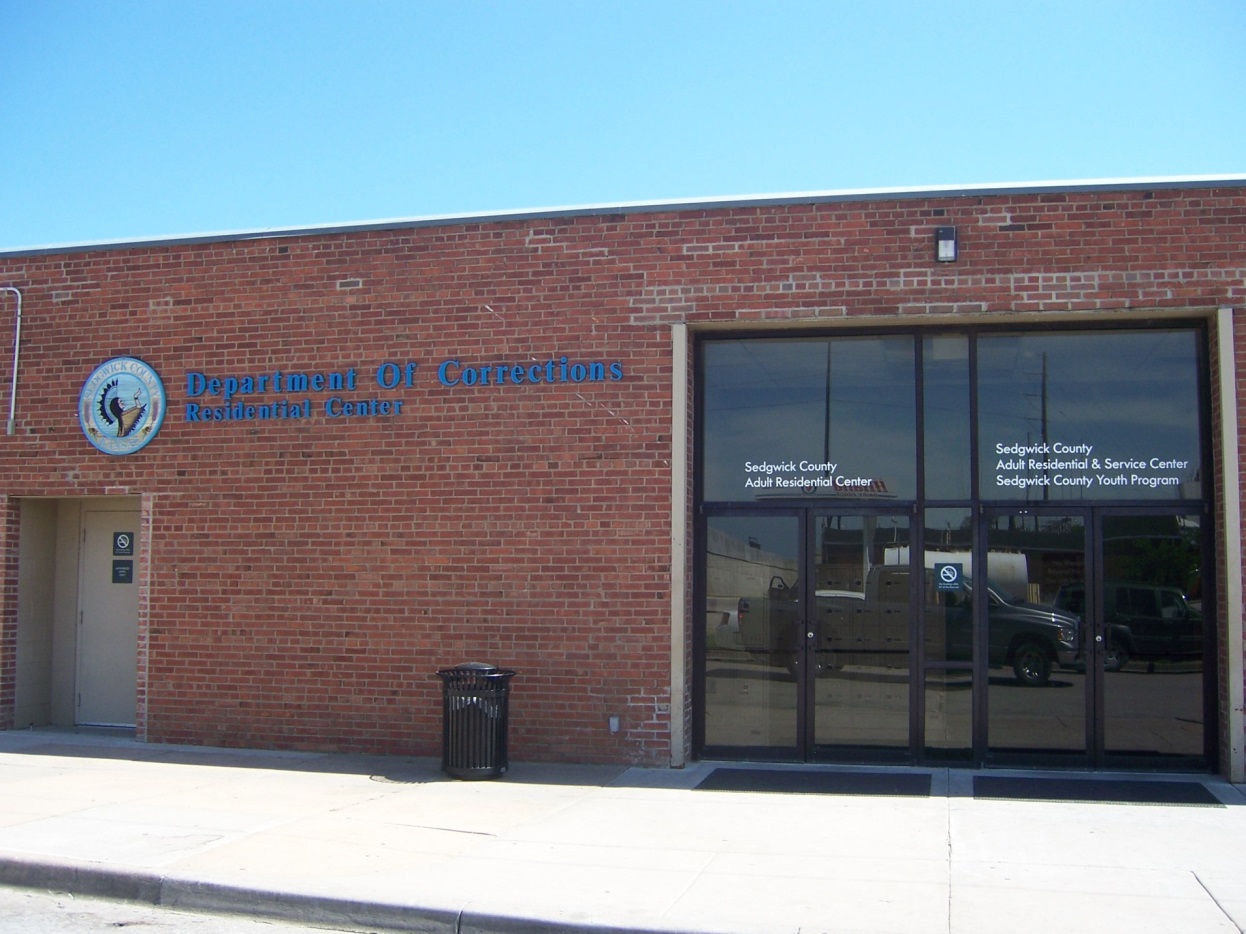 [Speaker Notes: Adult Residential facilities moved here in 2001
SCYP program moved to new location ??]
Sedgwick County Youth Program
1025 N. Market1984 – 1997
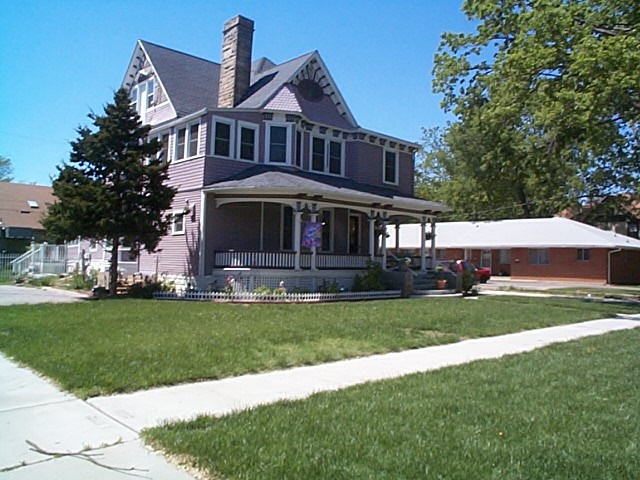 Sedgwick County Youth Program
 309 N. Market1997 – 2002
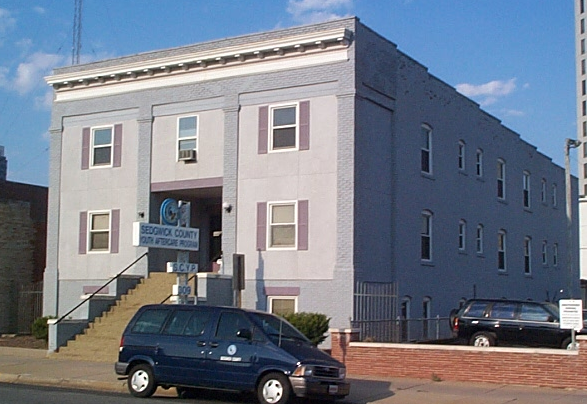 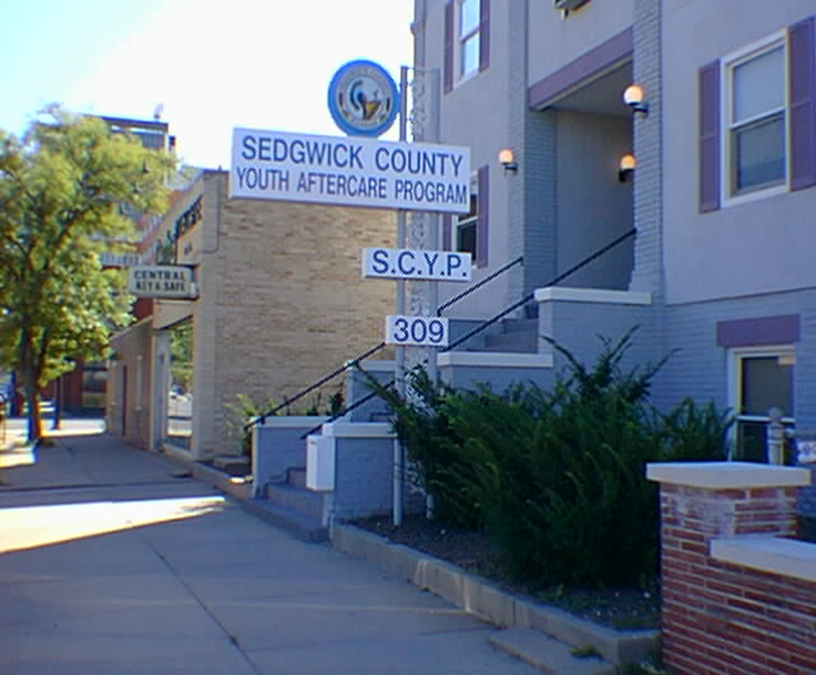 Sedgwick County Youth Program
 622 E. Central/623 E. Elm2002 - 2017
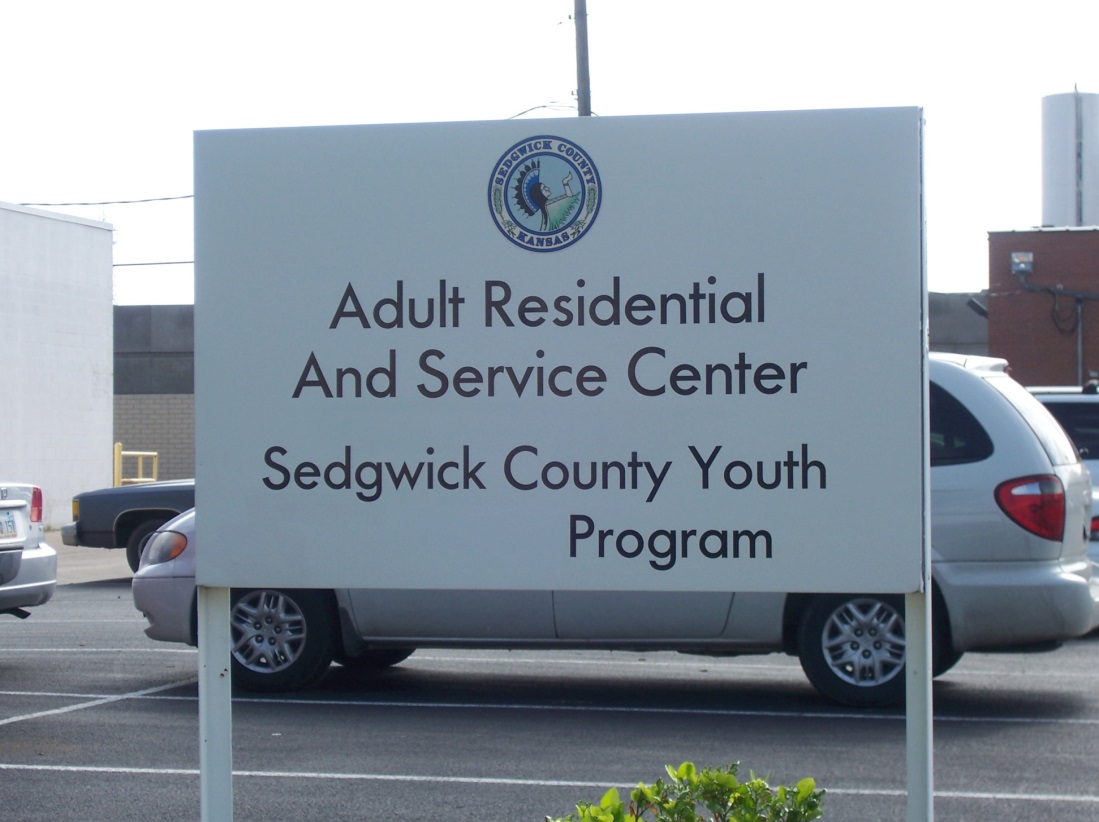 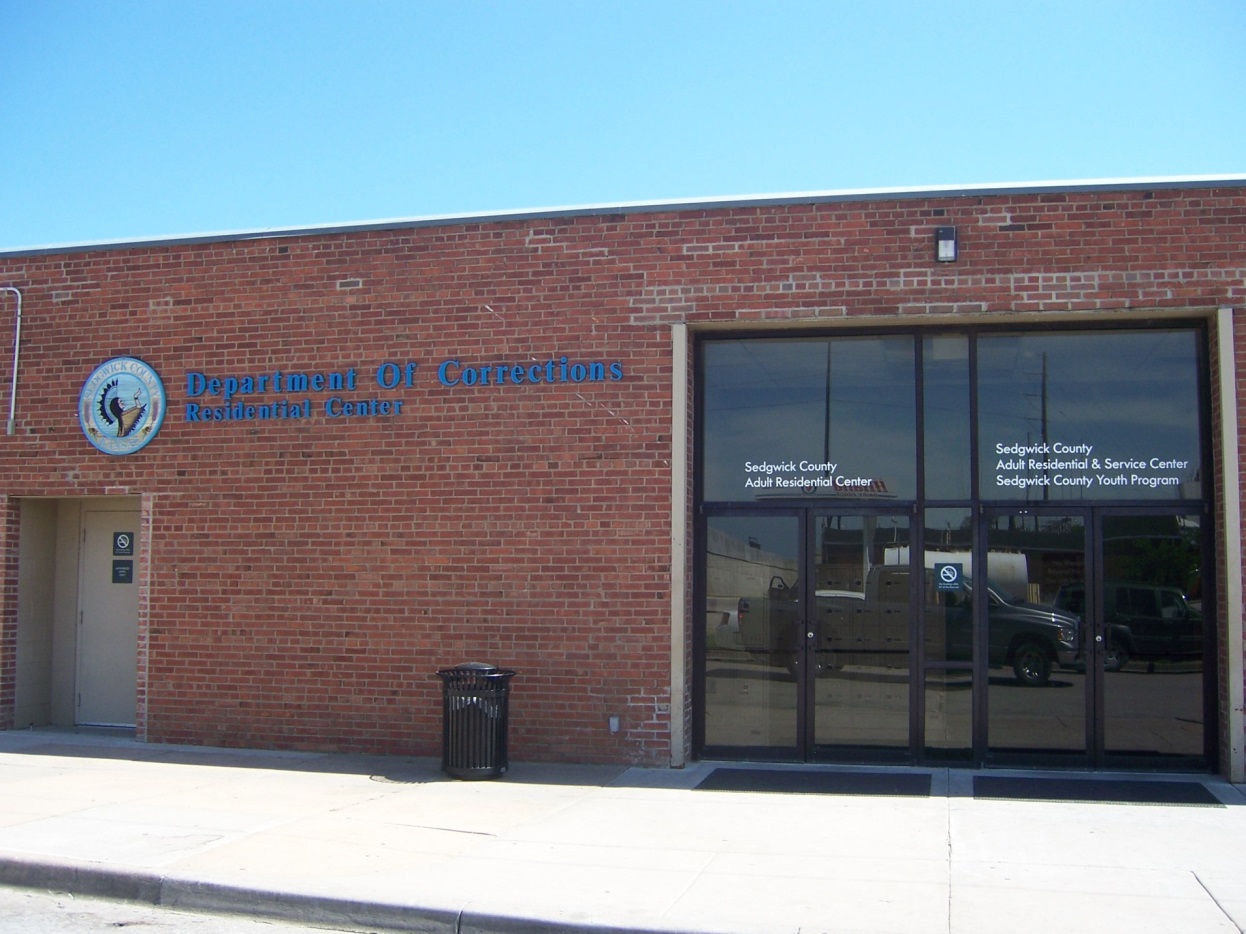 [Speaker Notes: Adult Residential facilities moved here in 2001
SCYP program moved to new location ??]
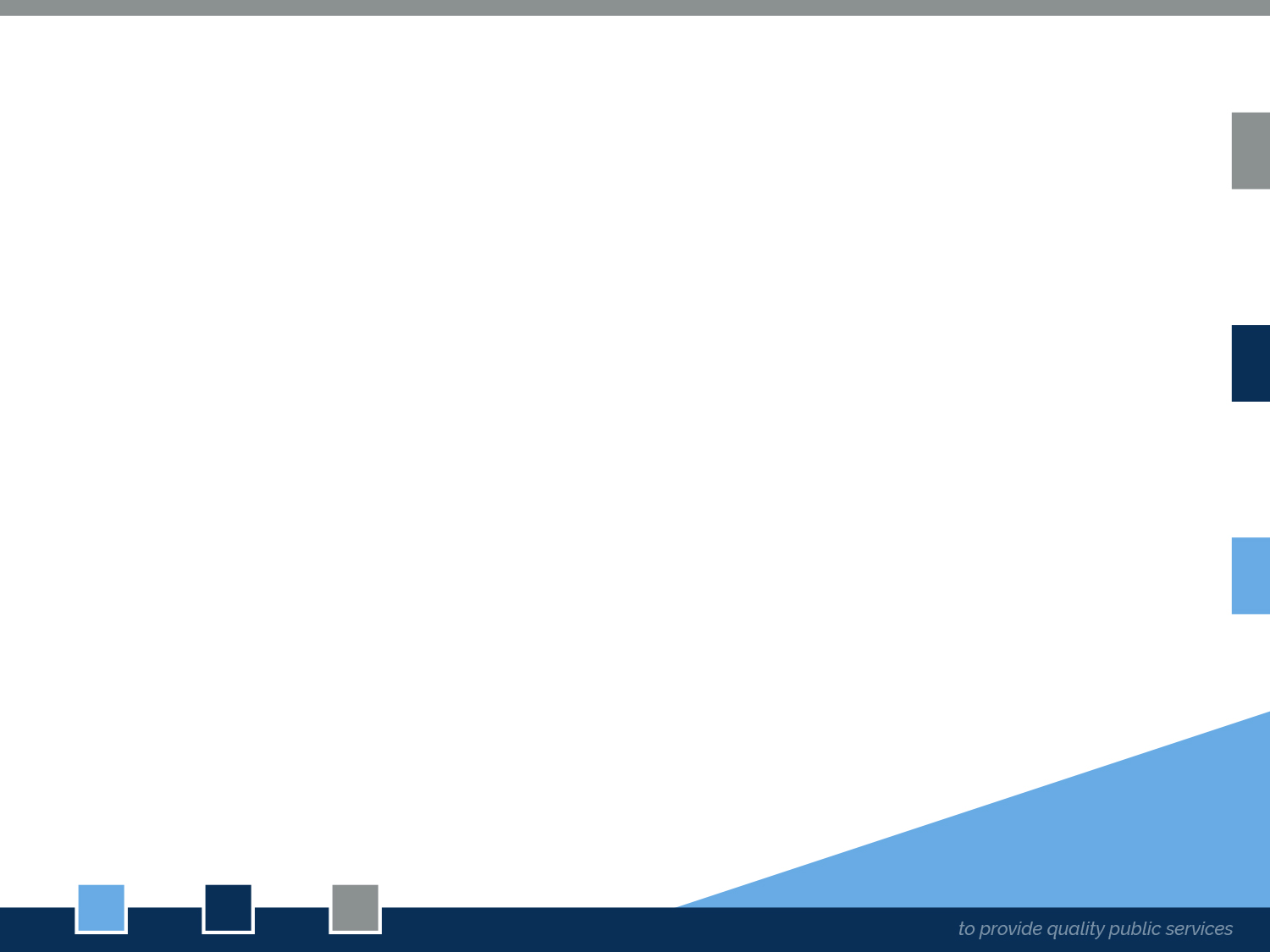 Juvenile Intensive SupervisionJuvenile Courthouse 1015 S. Minnesota1988 - 1998
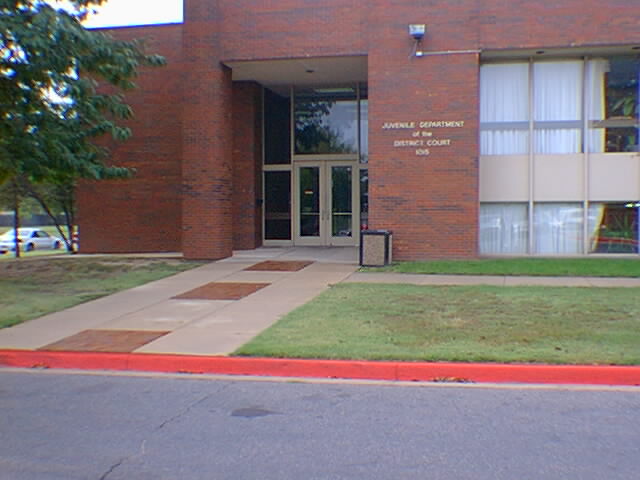 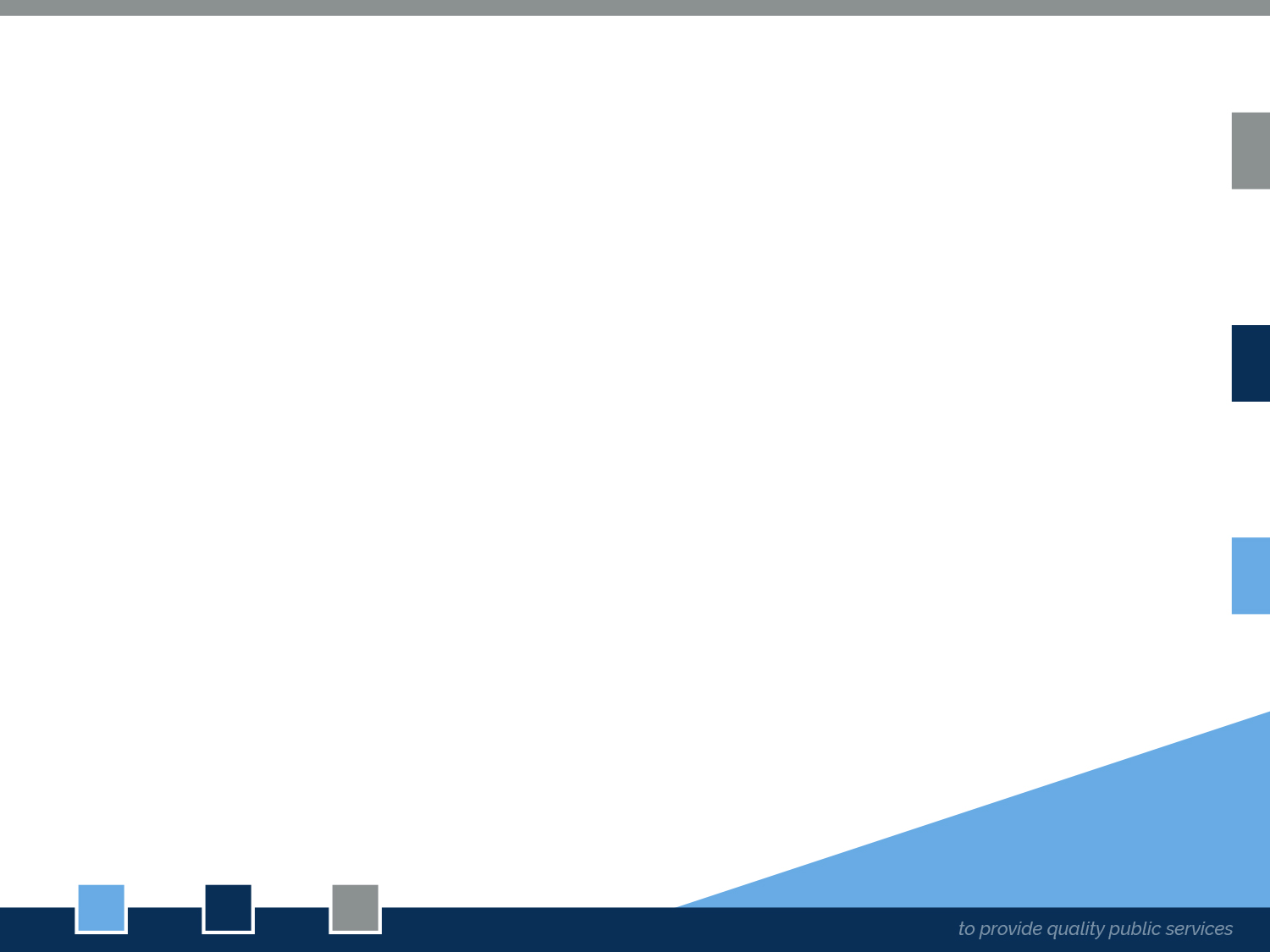 Juvenile Intake ServicesJuvenile Courthouse 1015 S. Minnesota1988 - 2007
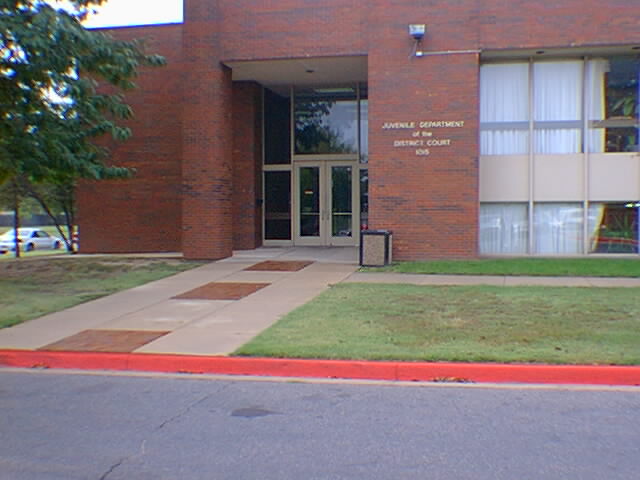 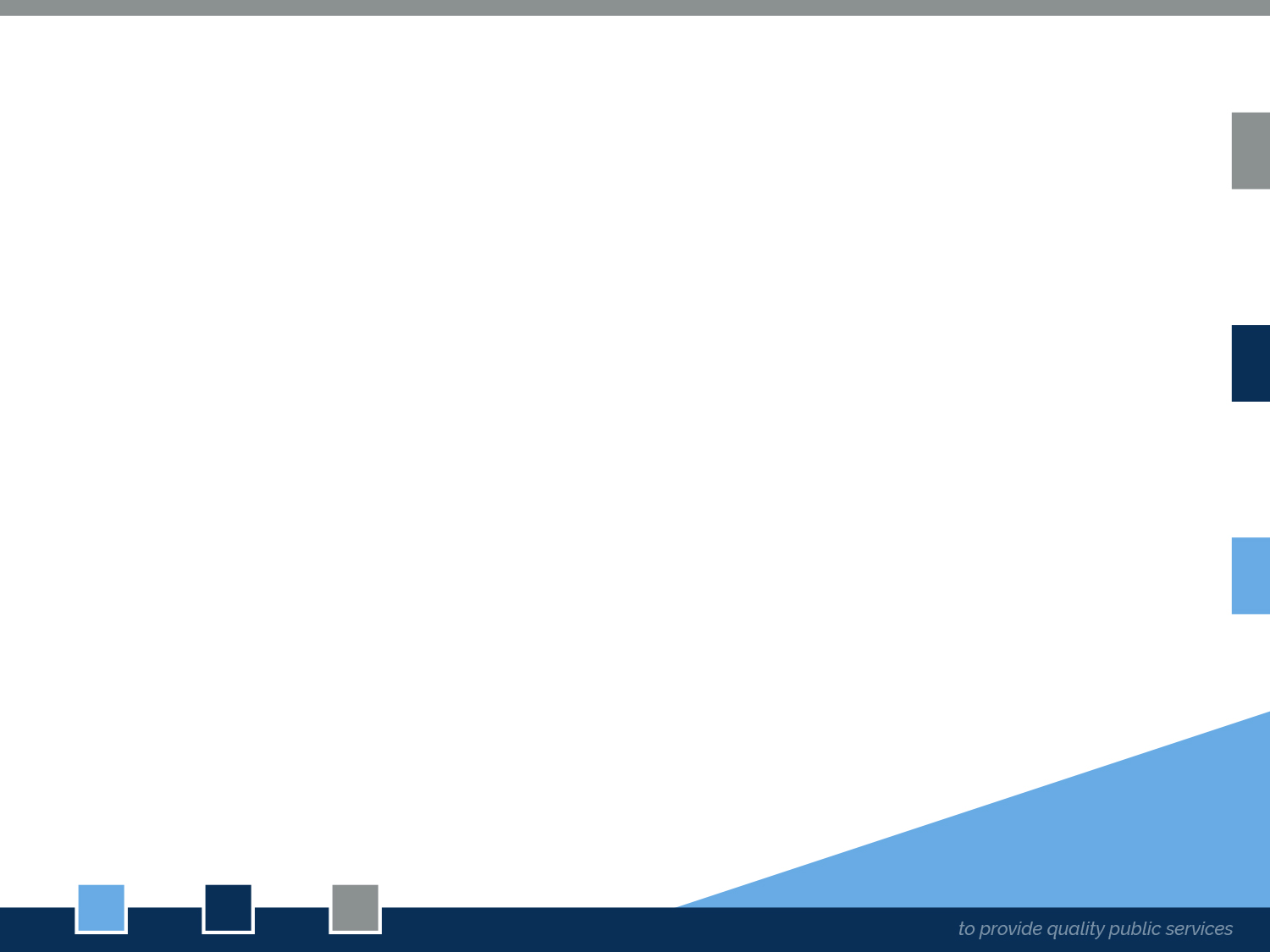 Juvenile Intake ServicesJuvenile Courthouse 1900 E. Morris2007 - present
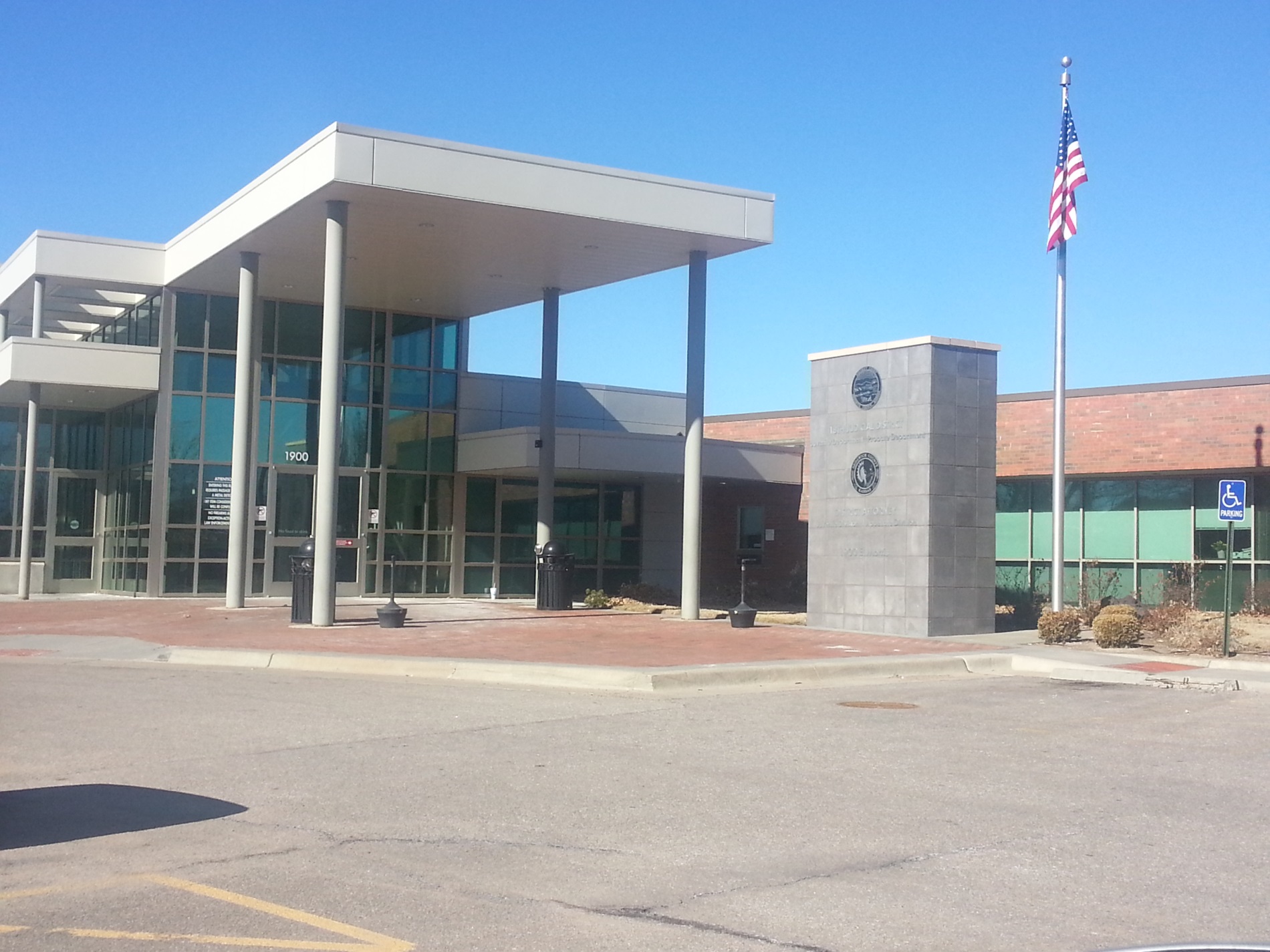 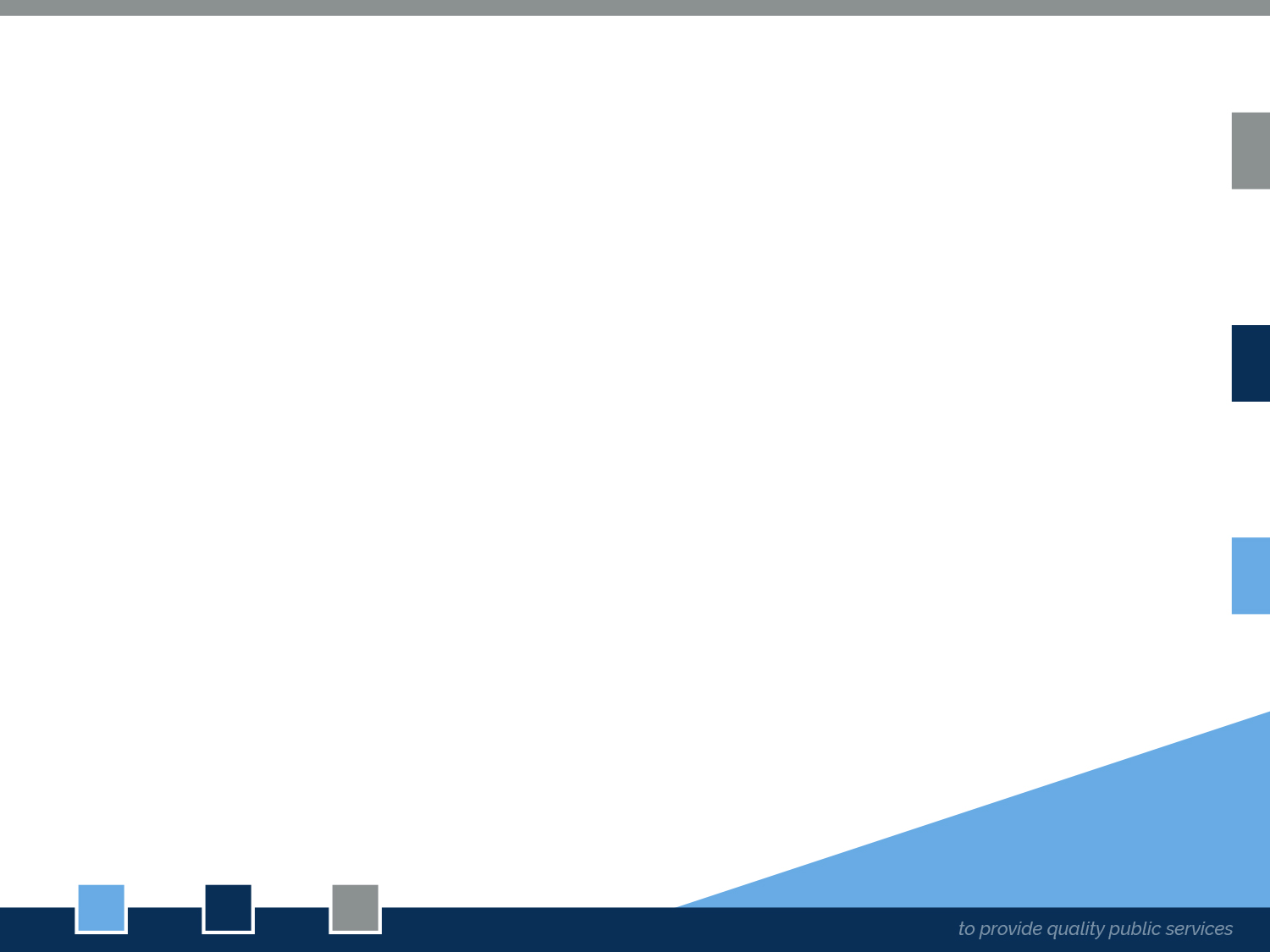 Juvenile Field Services (Juvenile Intensive Supervision & Juvenile Case Management)961 S. Glendale1998 - 2009
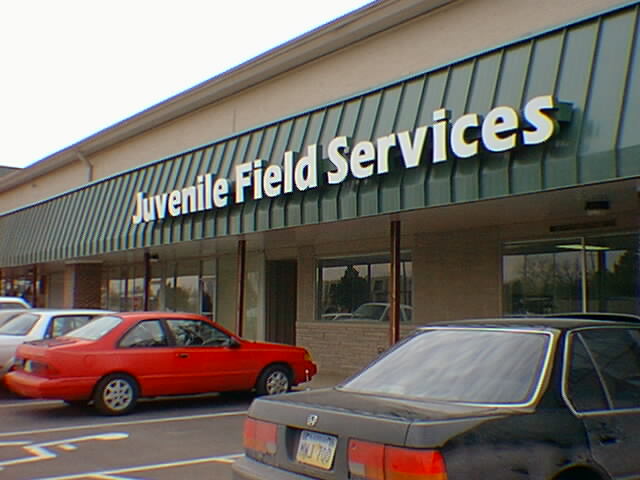 Juvenile Field Services
(Juvenile Intensive Supervision & Juvenile Case Management) 3803 E. Harry, Suite 125
2009 - 2022
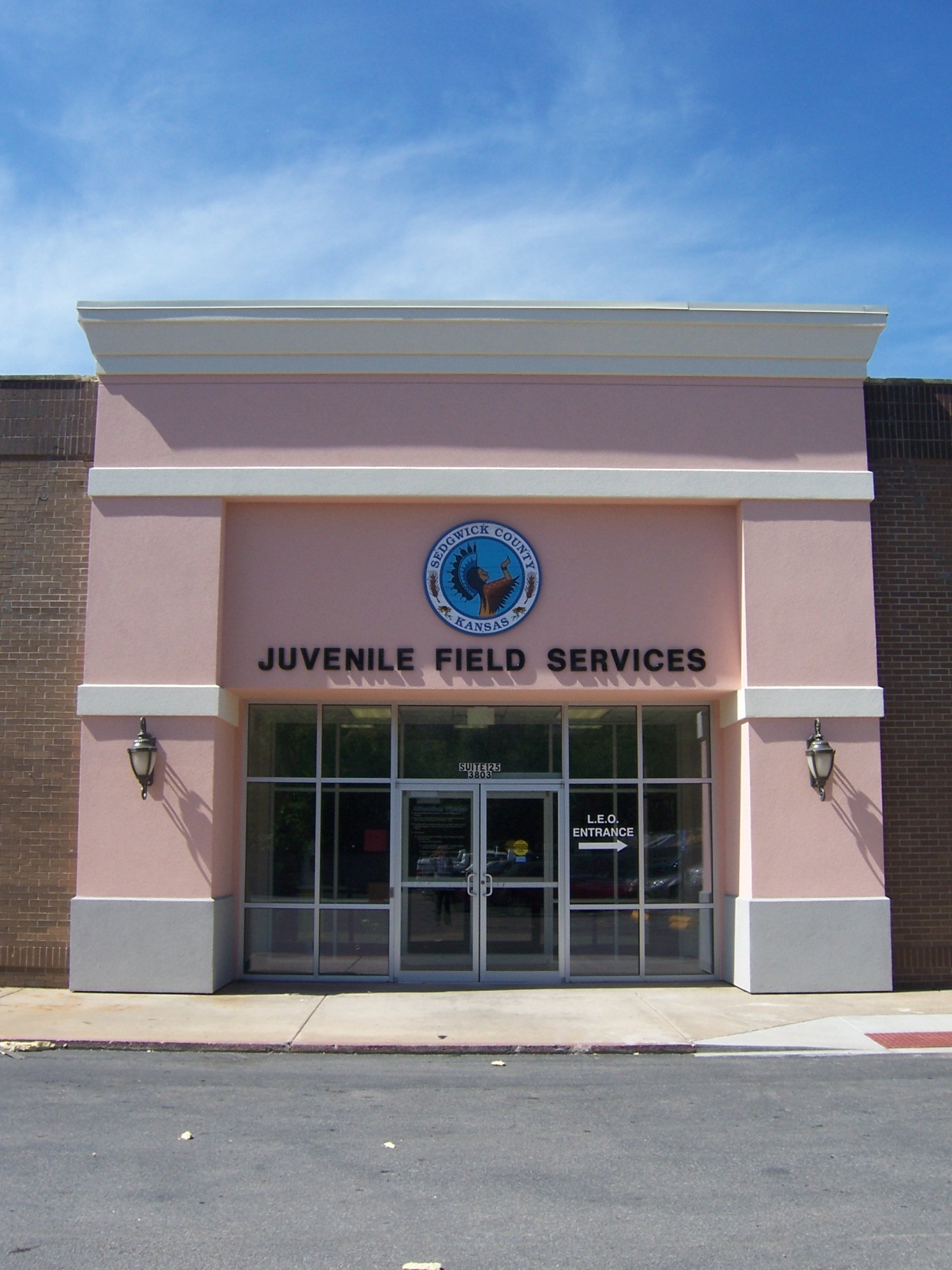 Juvenile Field Services
(Juvenile Intensive Supervision & Juvenile Case Management) 3803 E. Harry, Suite 121
2022 - present
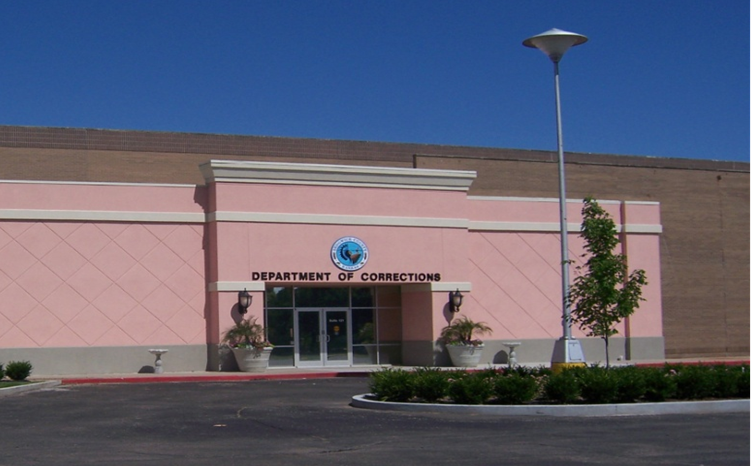 Juvenile Field Services
Evening Report Program (ERC) 3803 E. Harry, Suite 125
2018 - 2022
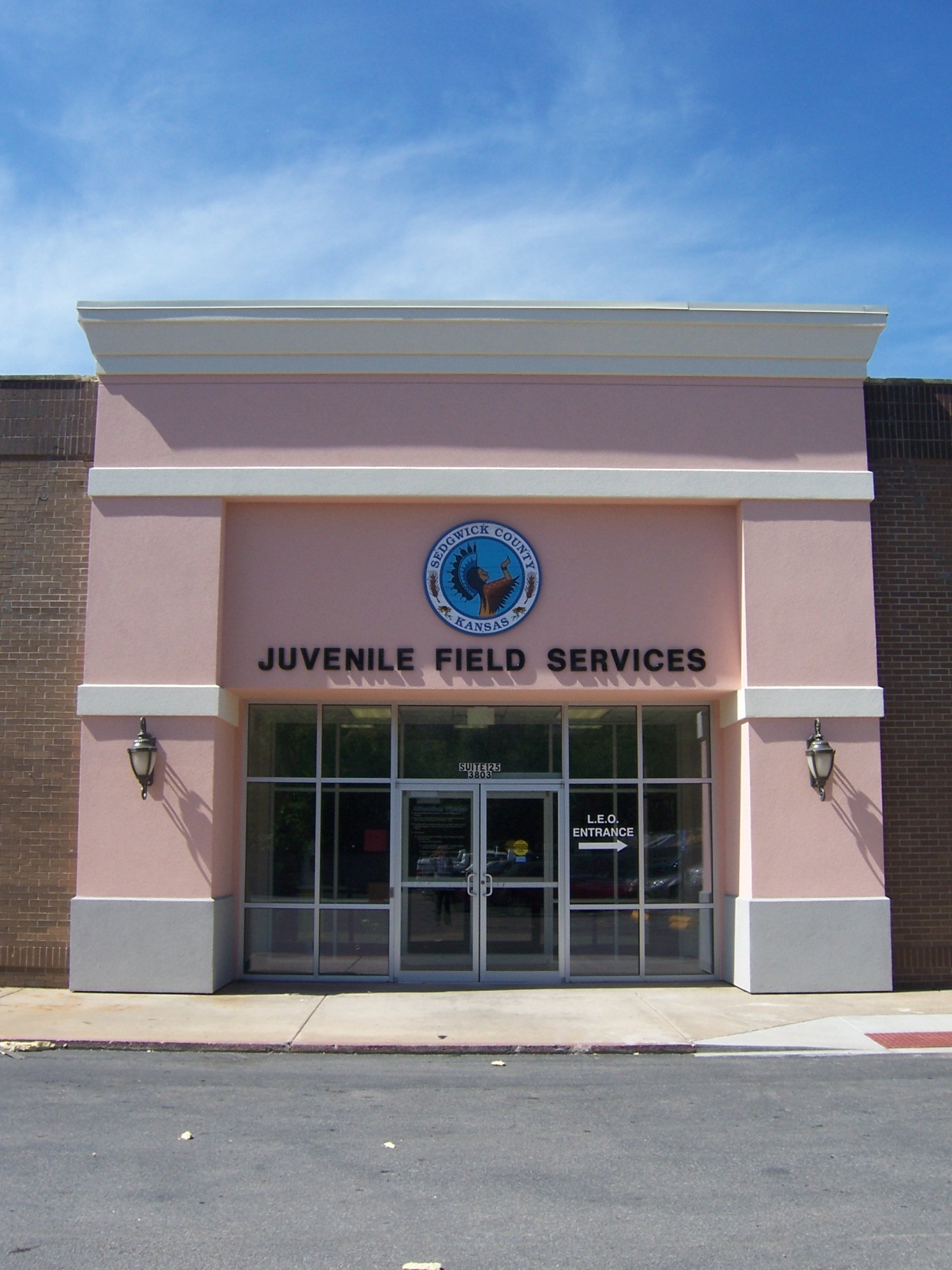 Juvenile Field Services
Evening Report Program (ERC) 881 S. Minnesota
2022 - present
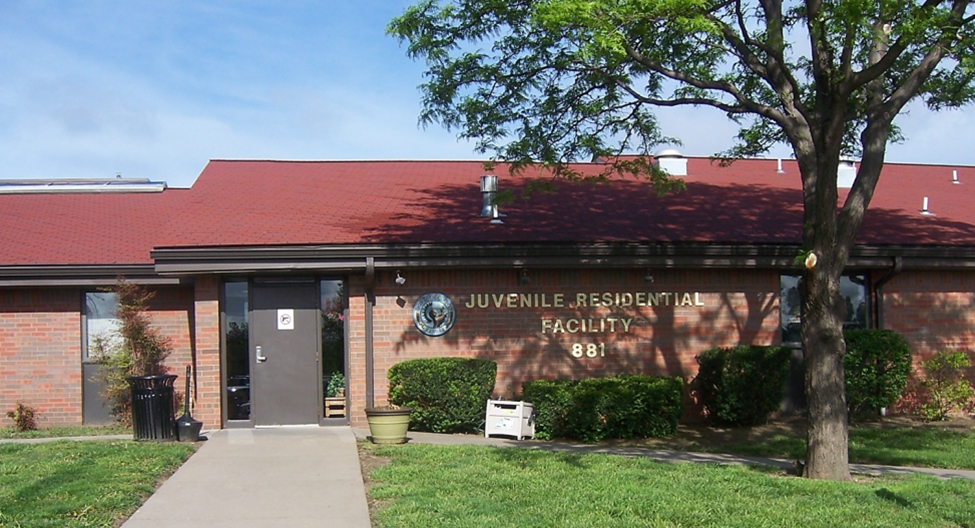 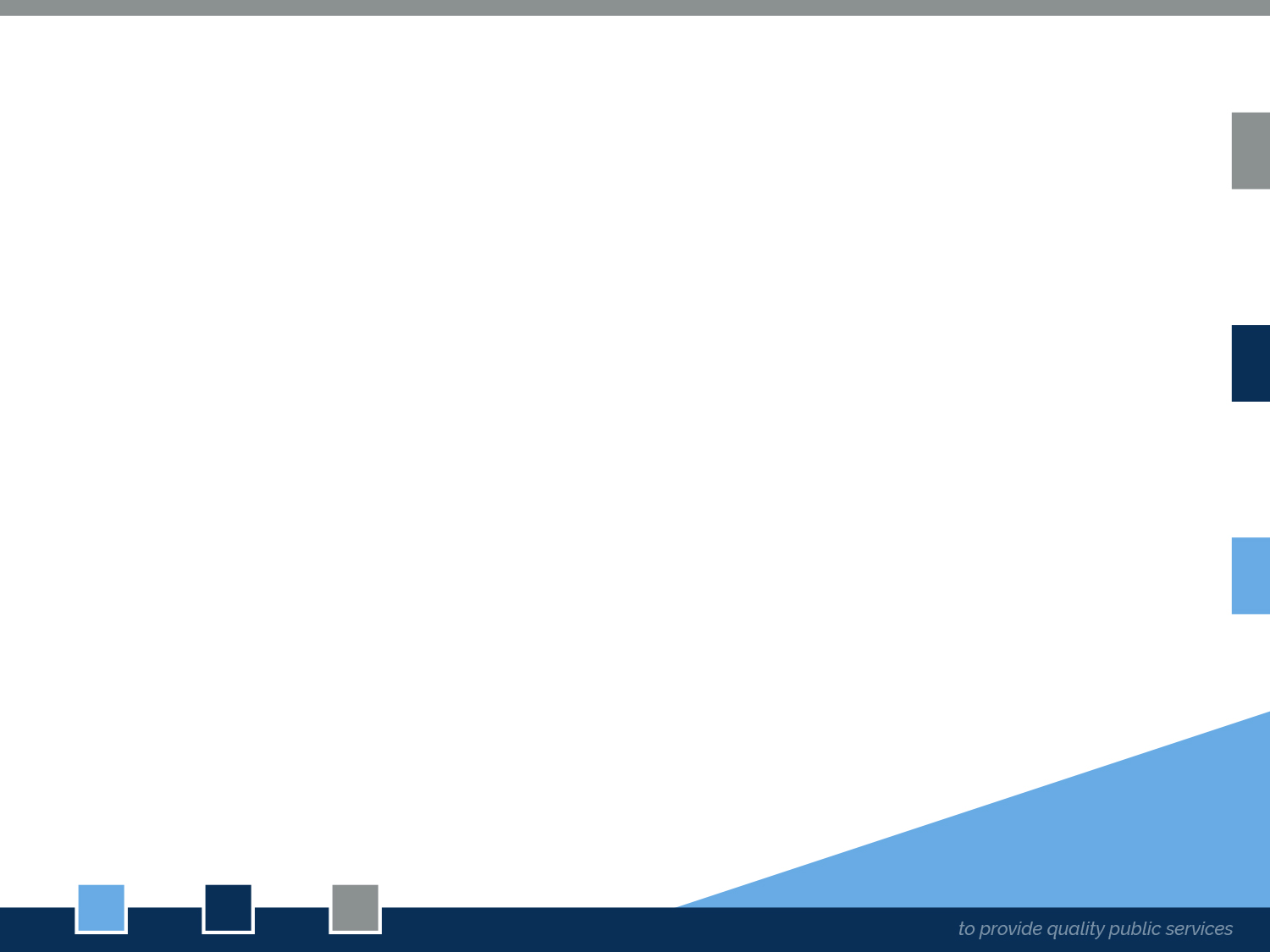 Juvenile Intake & Assessment Center1720 E. Morris1996 - 2006
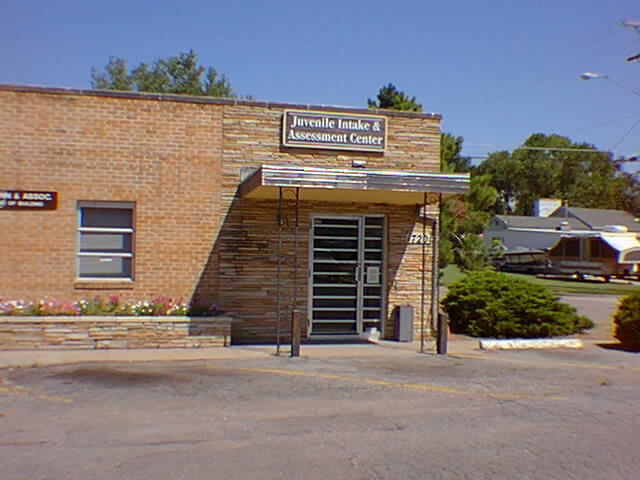 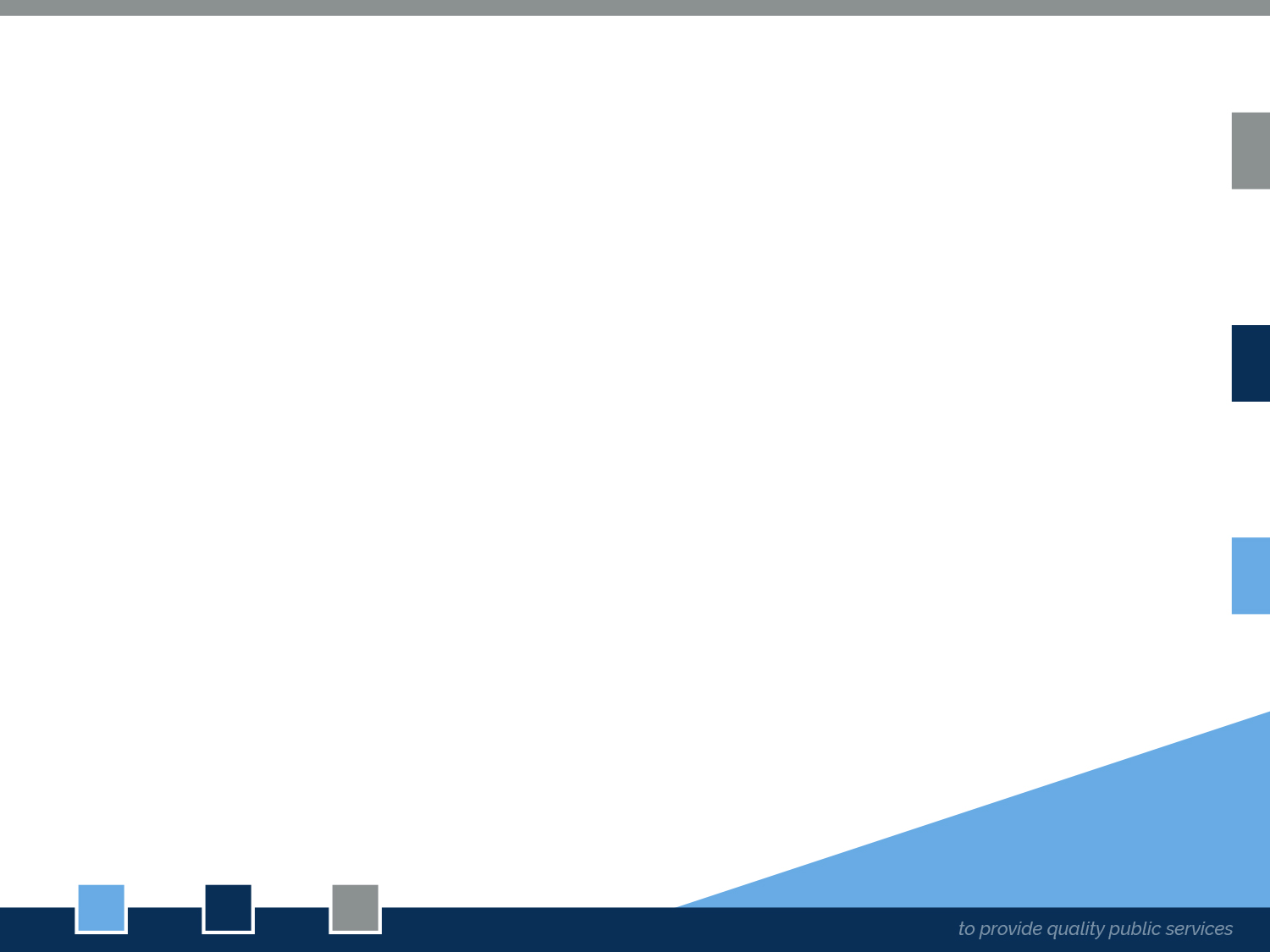 Juvenile Intake & Assessment Center700 S. Hydraulic2006 - present
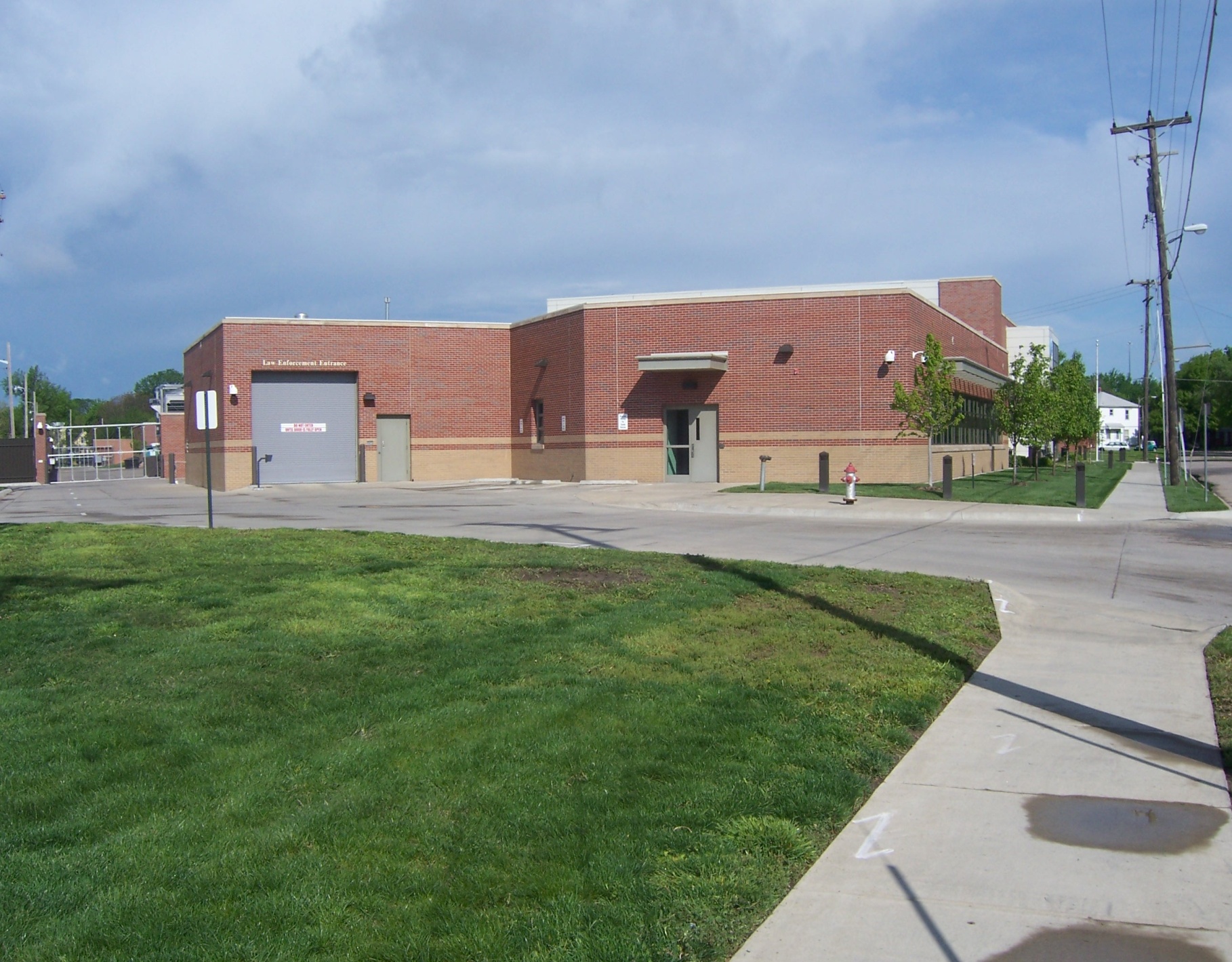 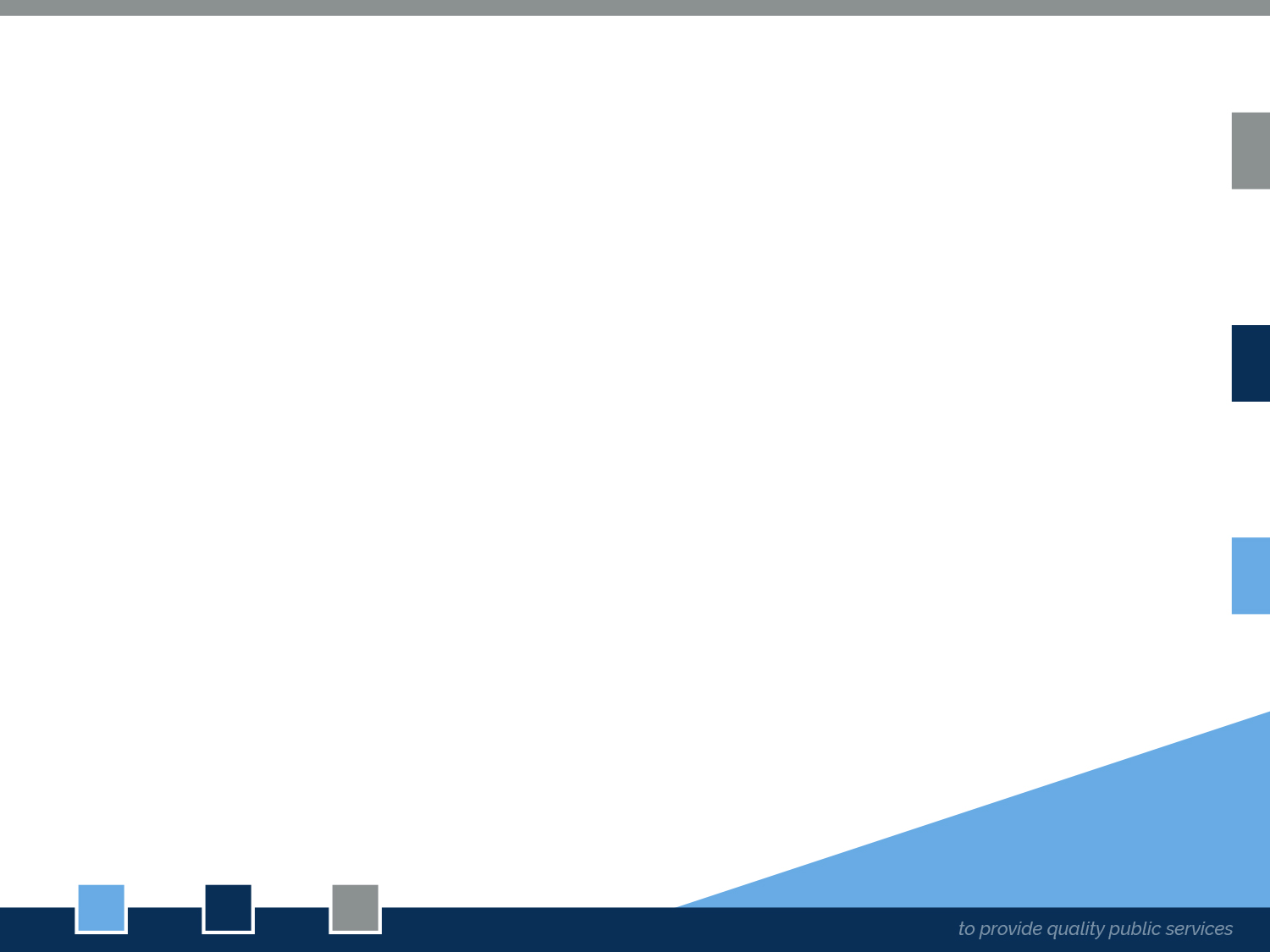 Judge Riddel Boys’ Ranch25331 W. 39th St. S., Goddard  1960s - 2014
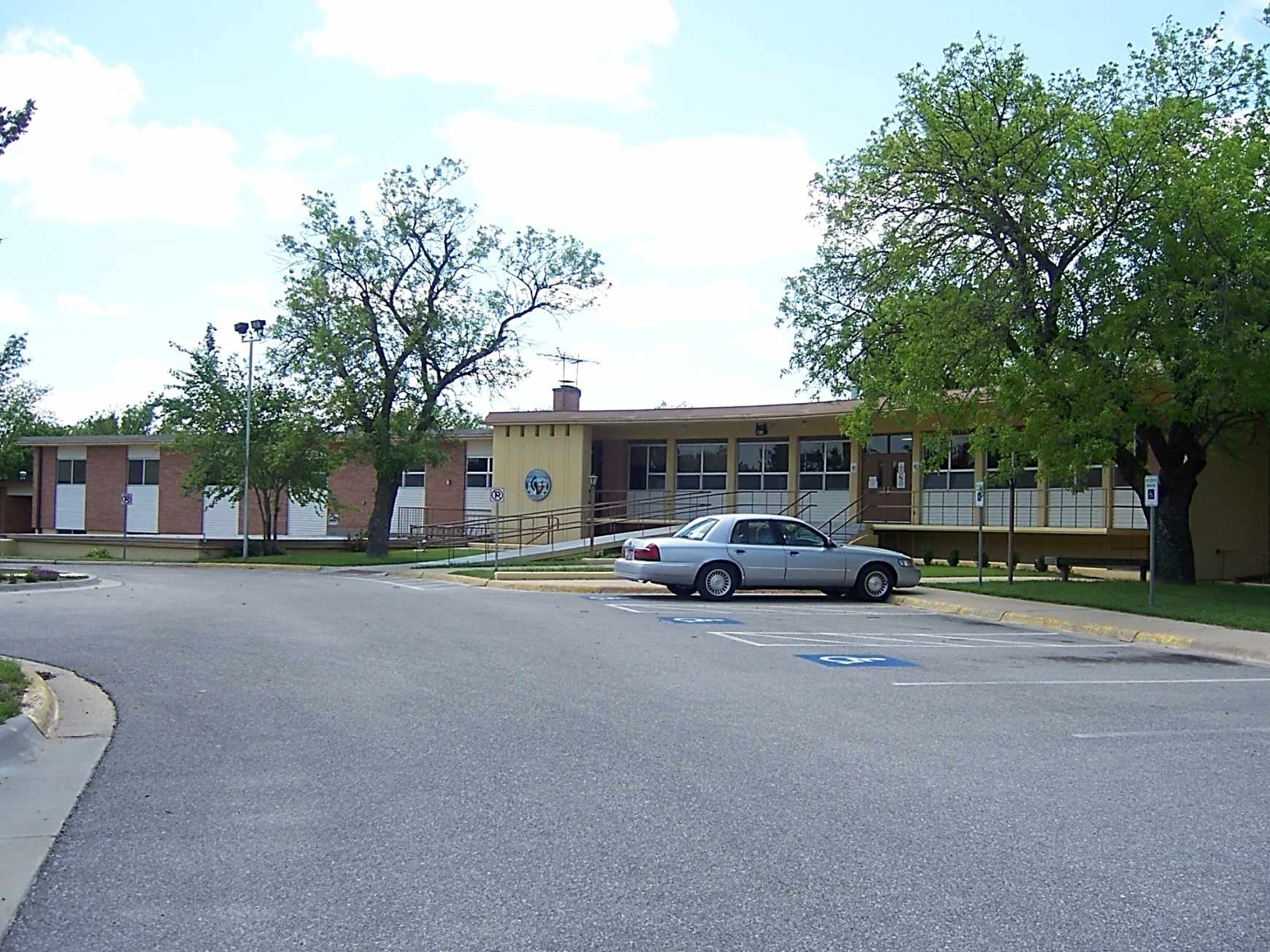 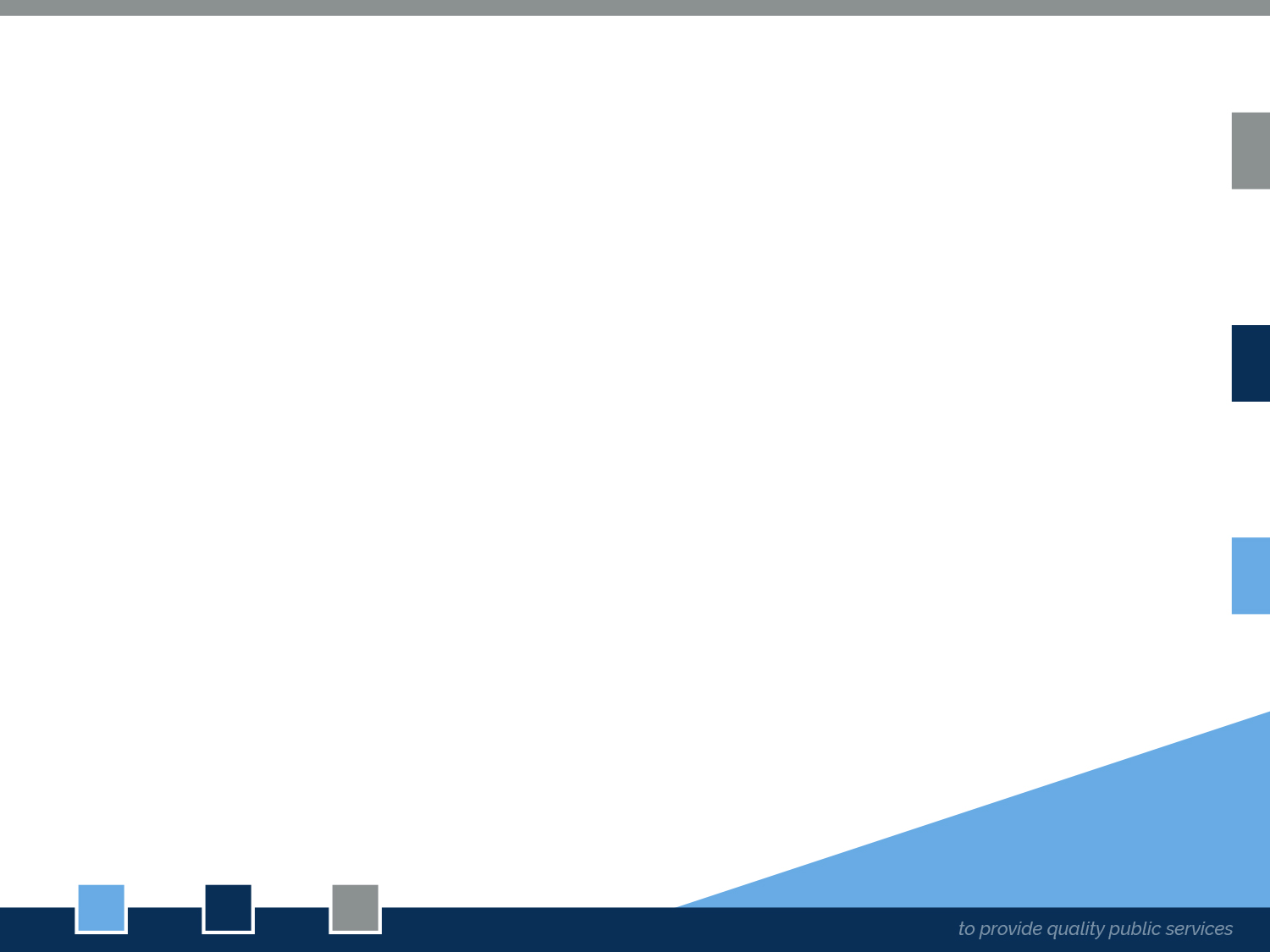 Juvenile Residential Facility881 S. Minnesota1994 - present
Juvenile Detention Facility1900 E. Morris1970s - 2006
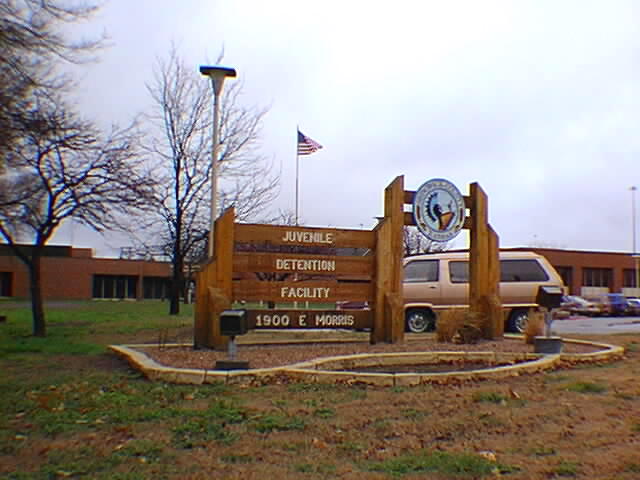 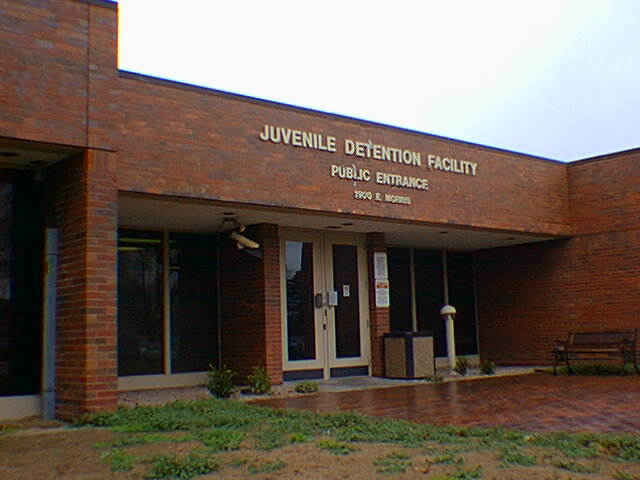 [Speaker Notes: 1990 – HBS started]
Juvenile Detention Facility700 S. Hydraulic2006 - present
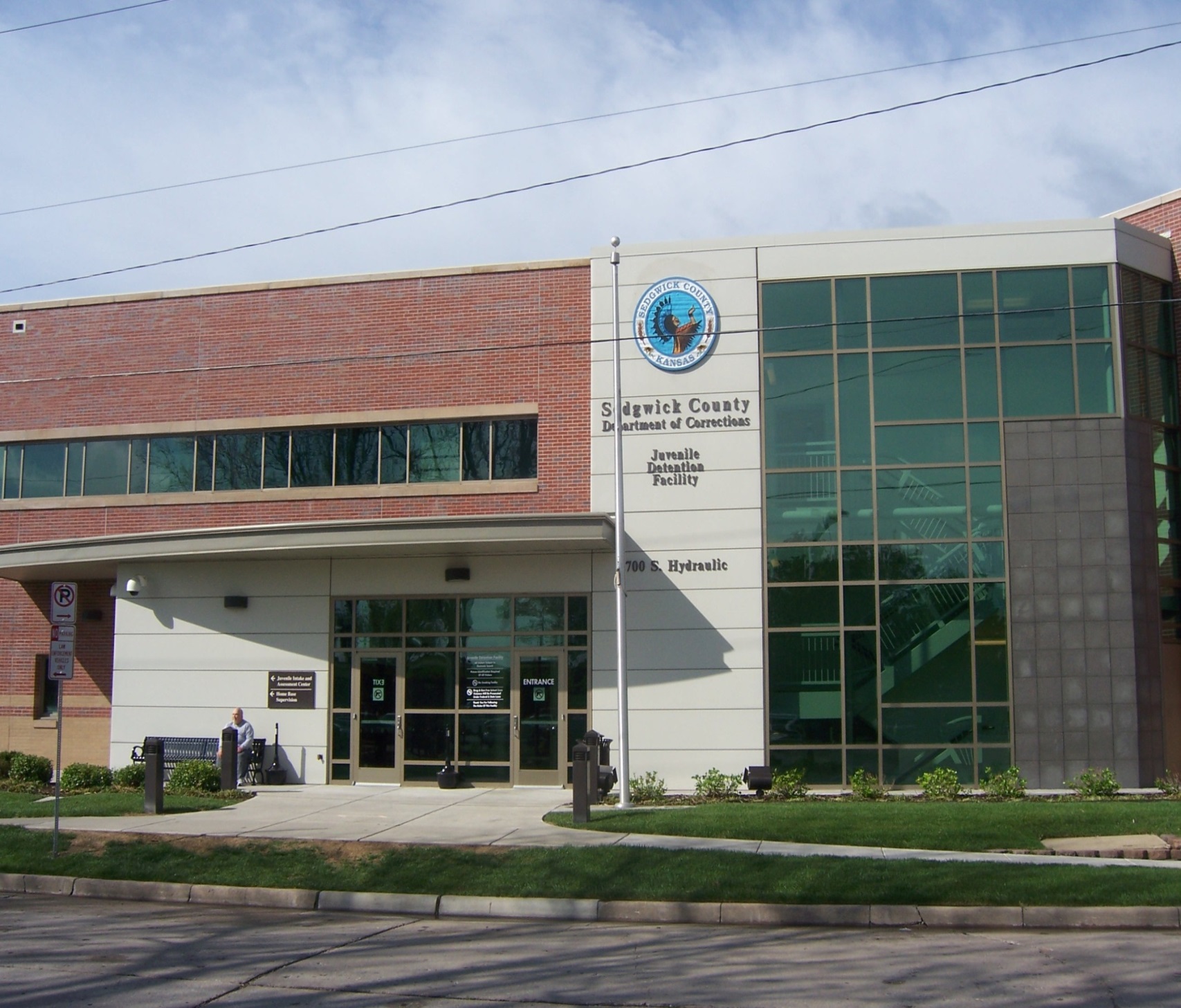